Fluvial Introduction
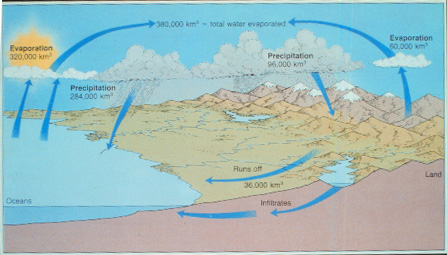 Hydrologic Cycle
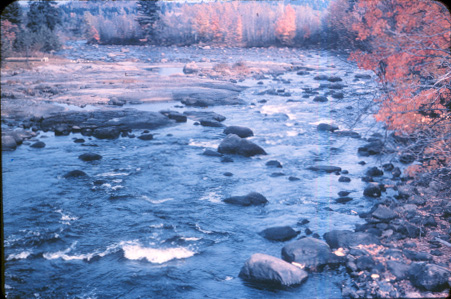 Streams and Drainage Basins
Figure 6.2
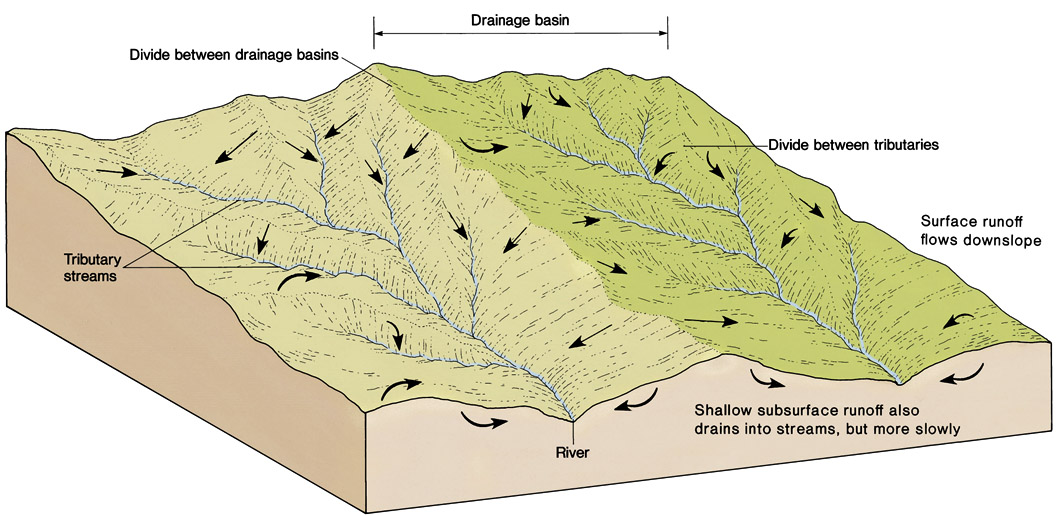 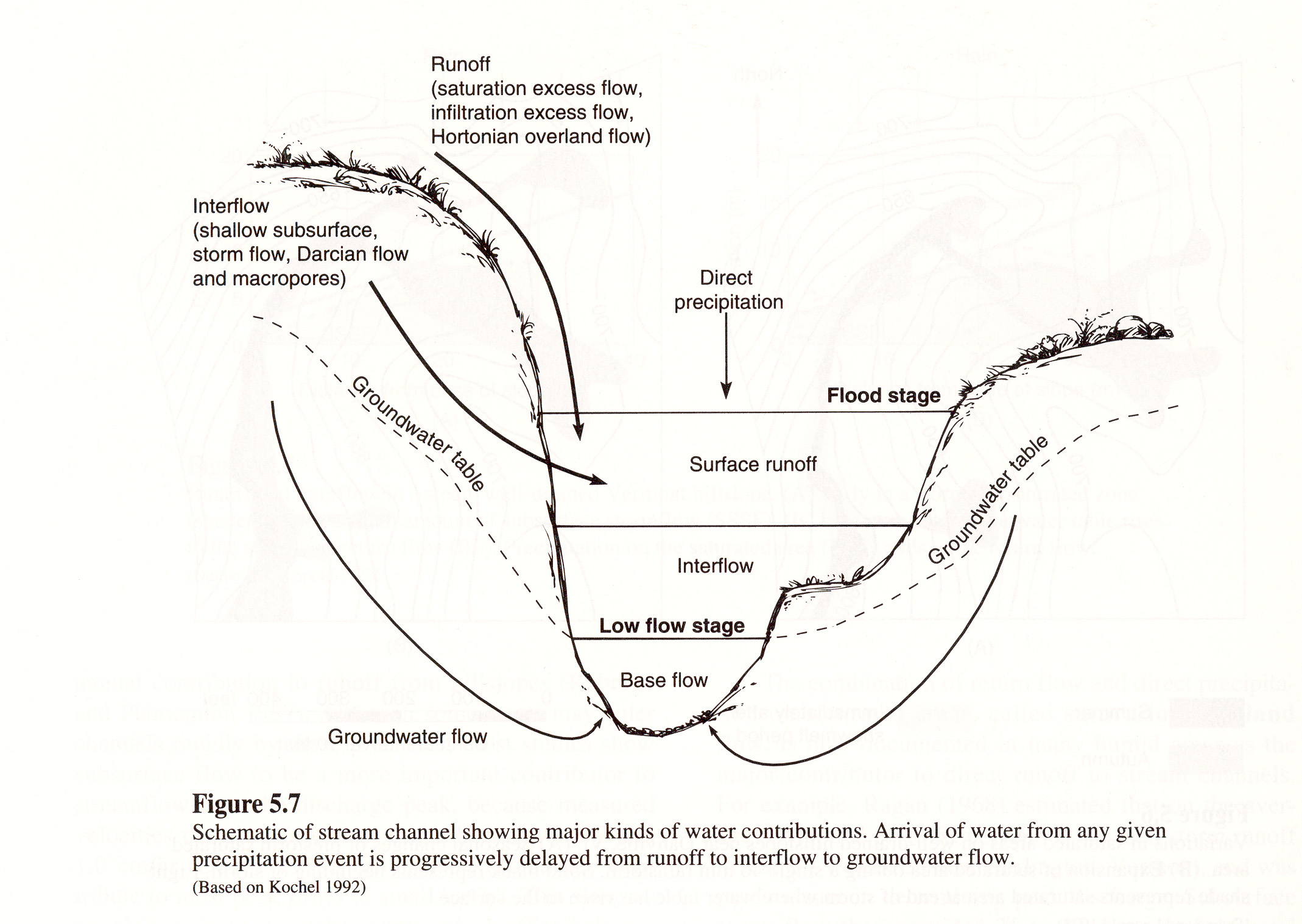 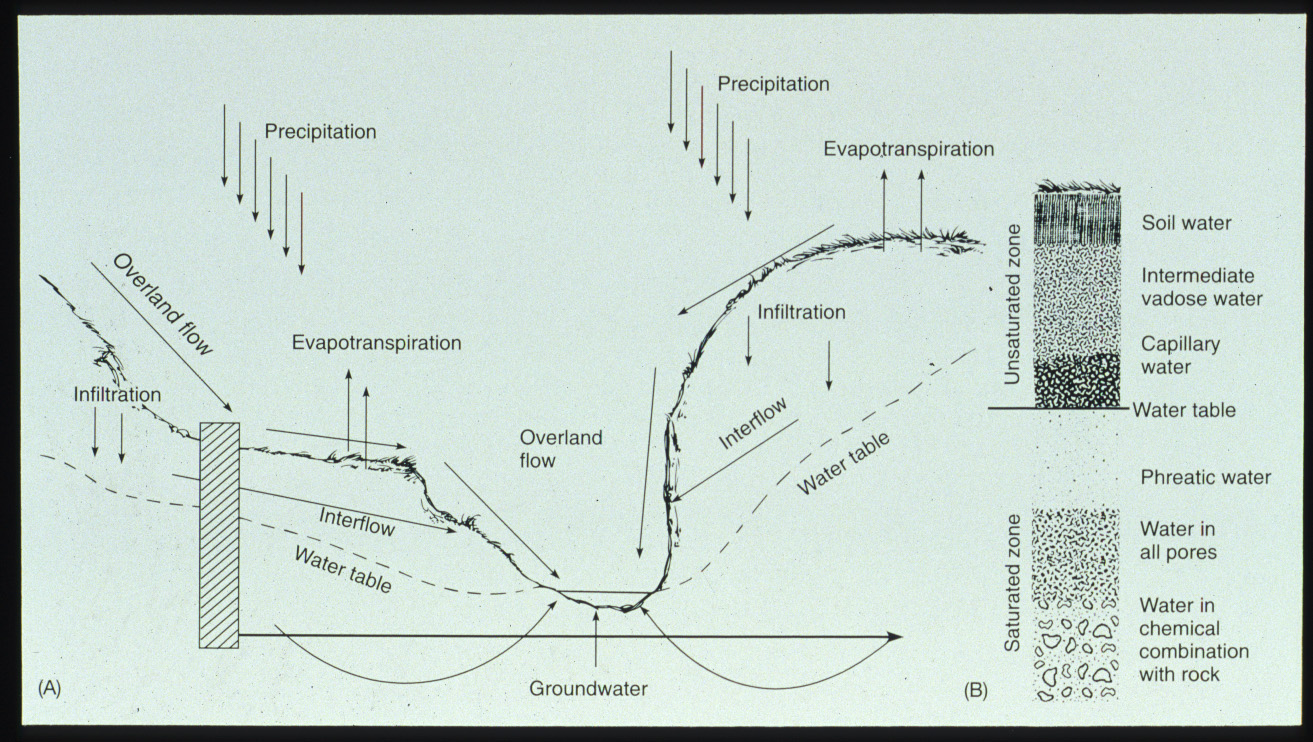 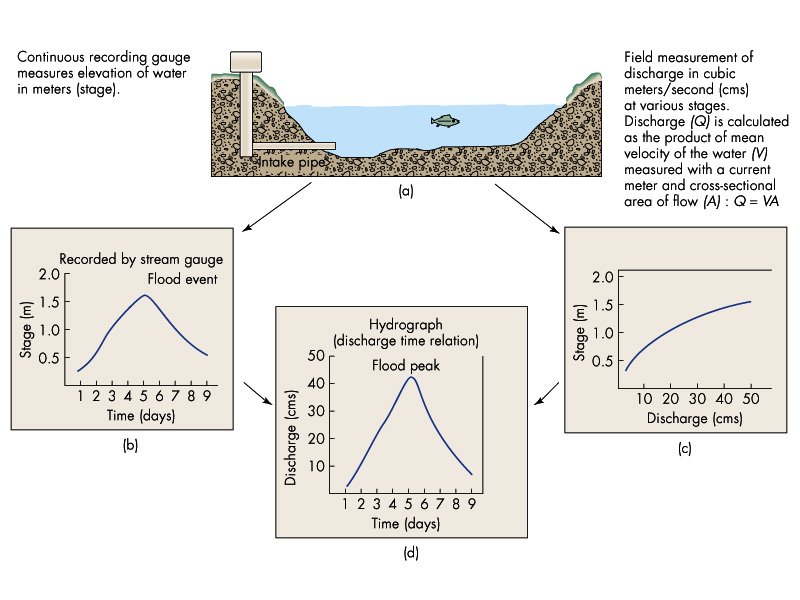 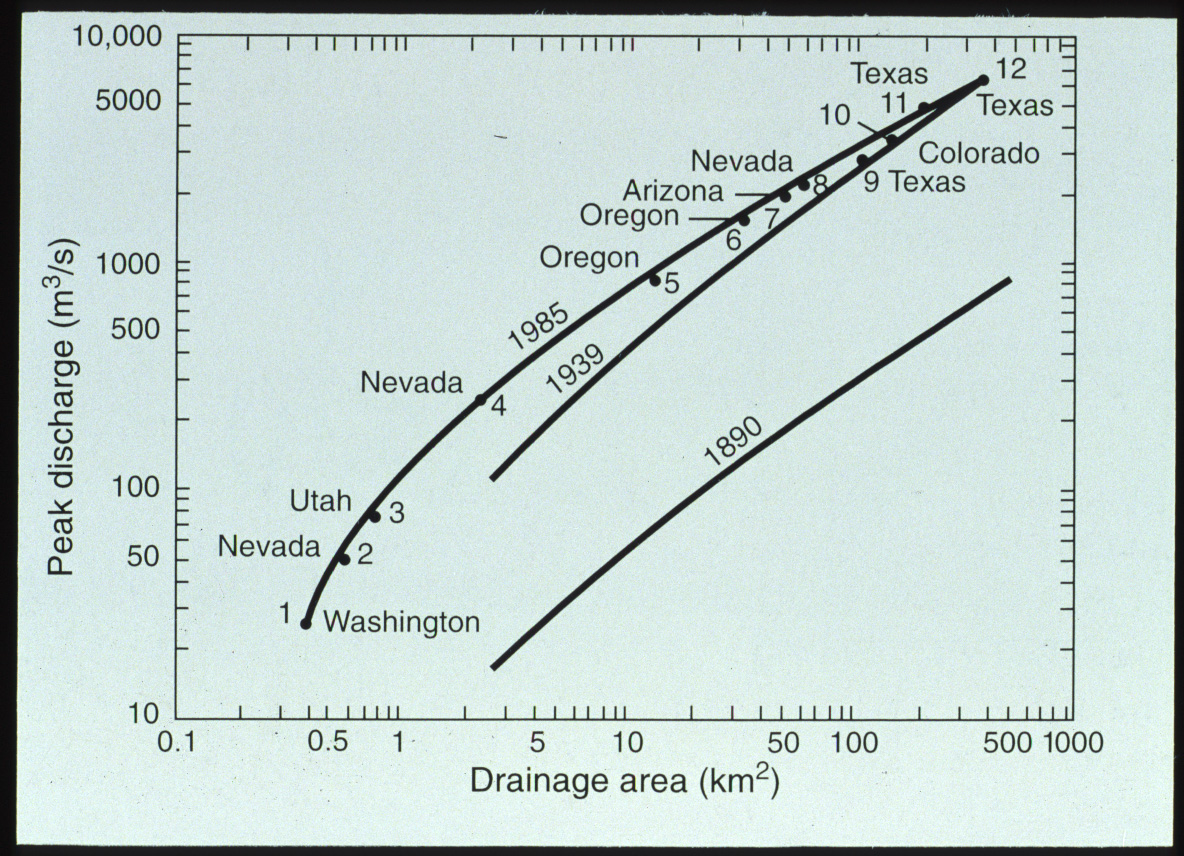 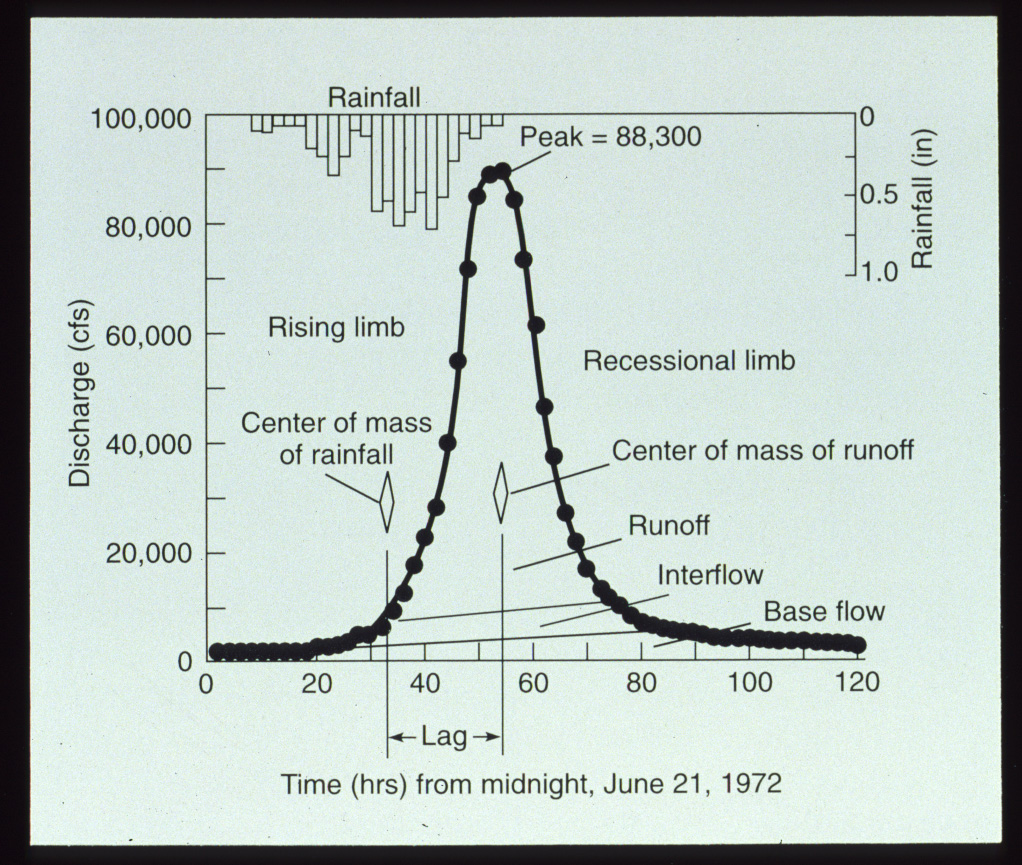 Hydrograph
Figure 6.11
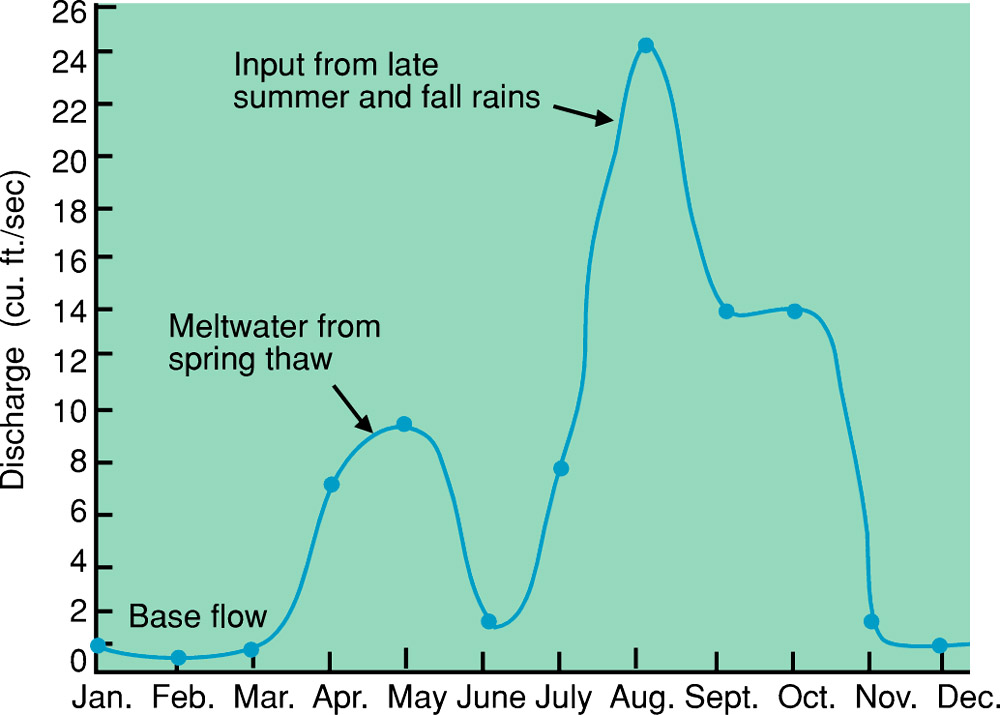 U. S. Geological Survey Open-File Report 79-681
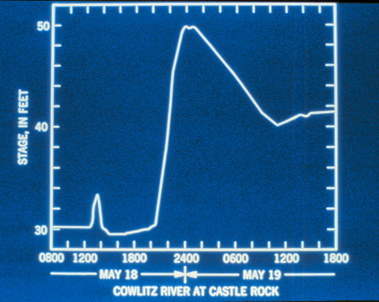 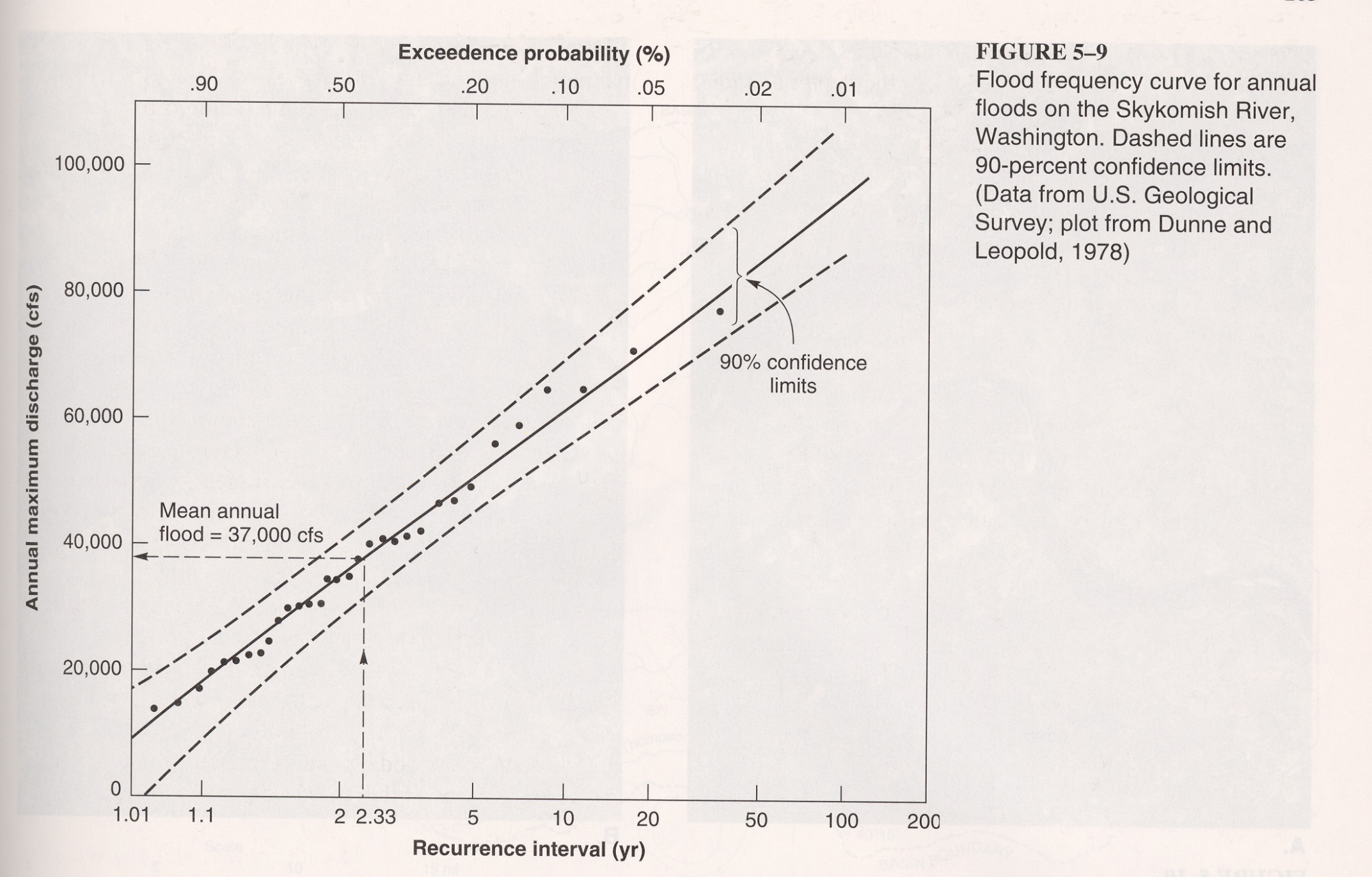 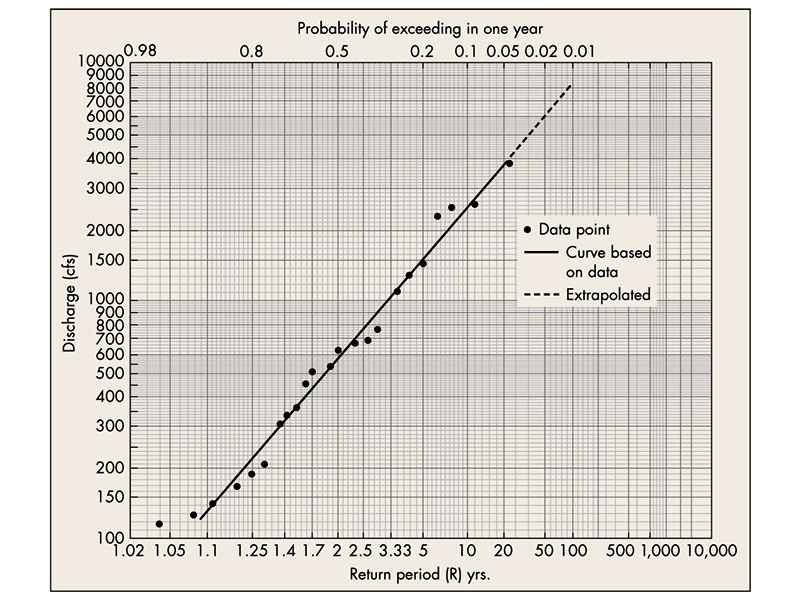 Fluvial Processes
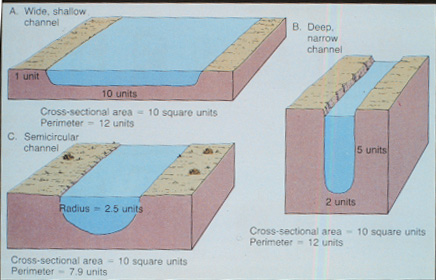 Q=AV
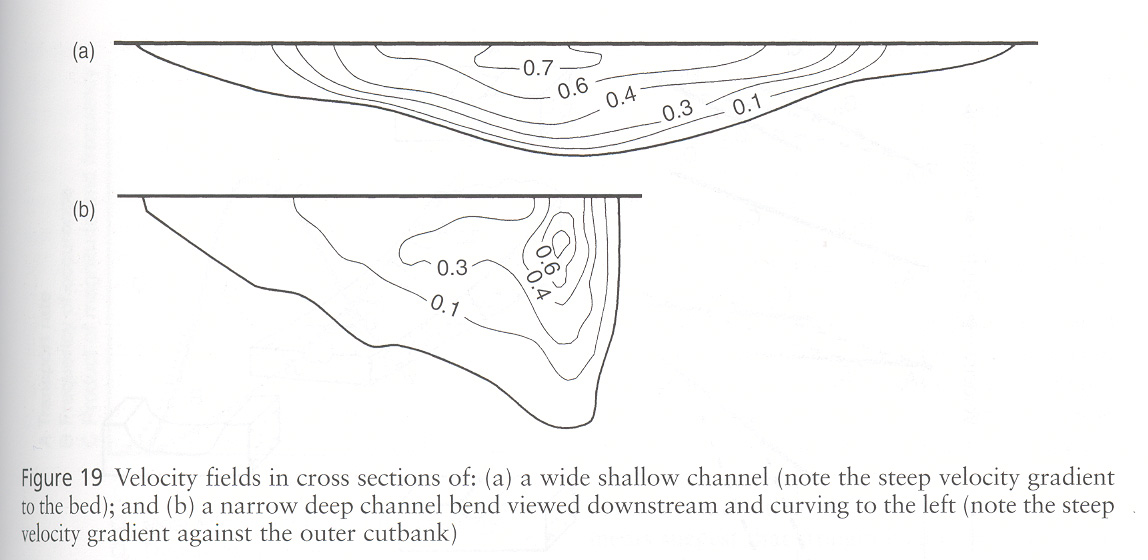 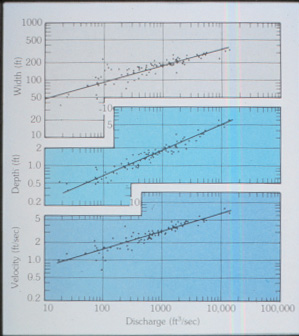 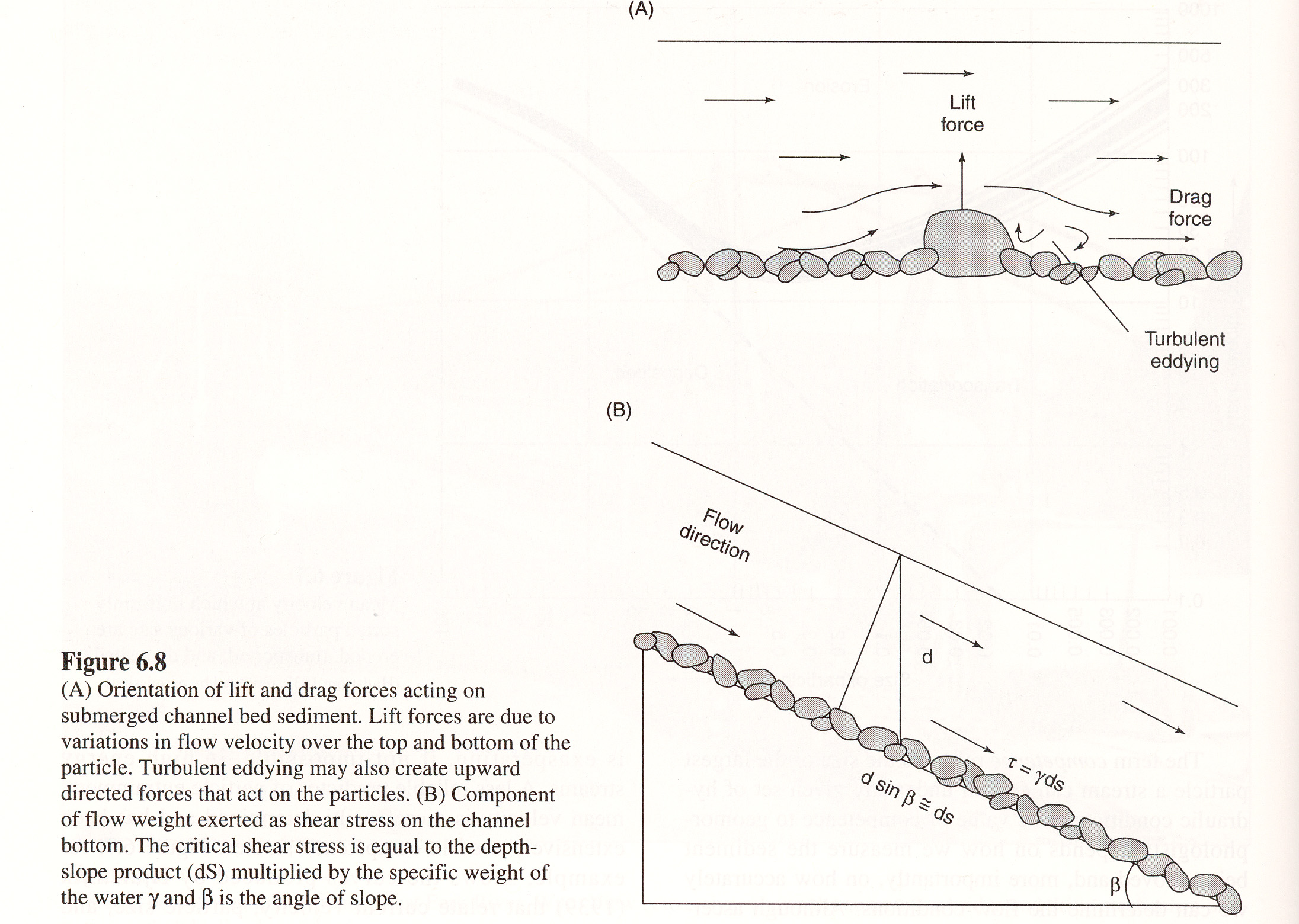 Schematic Diagram of Saltation 
Figure 6.3
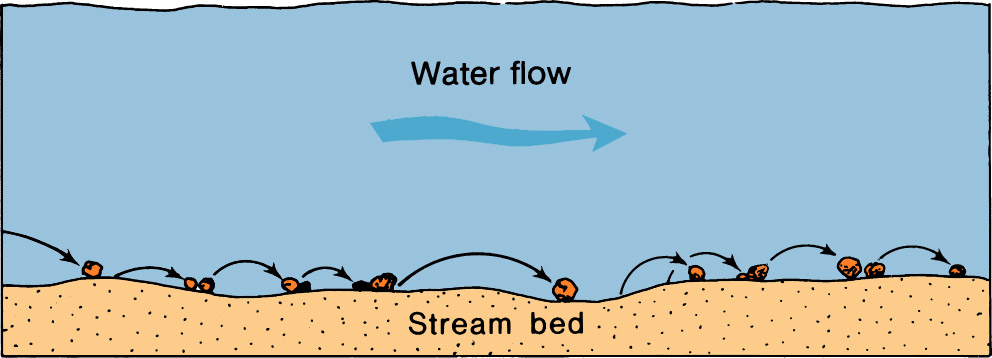 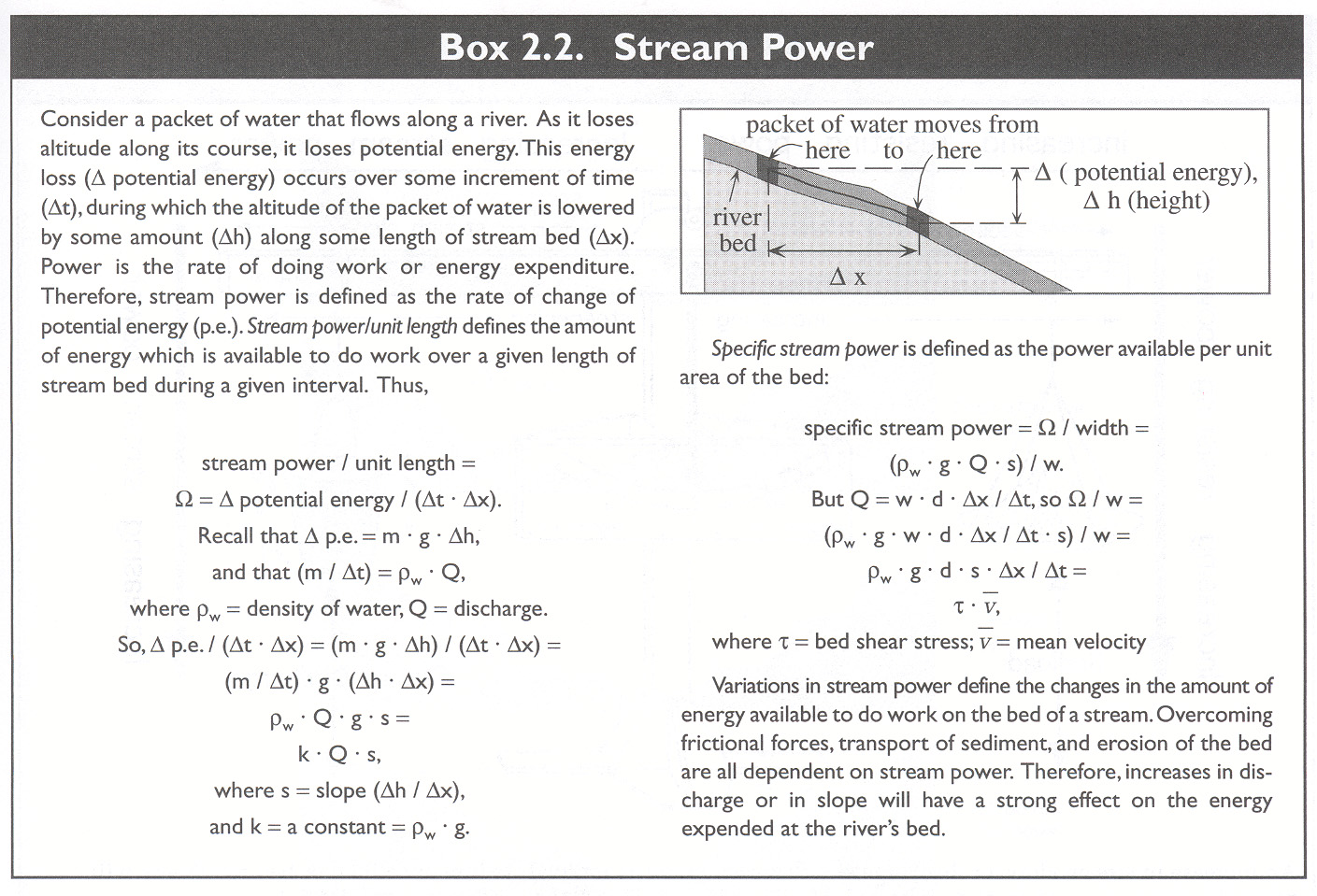 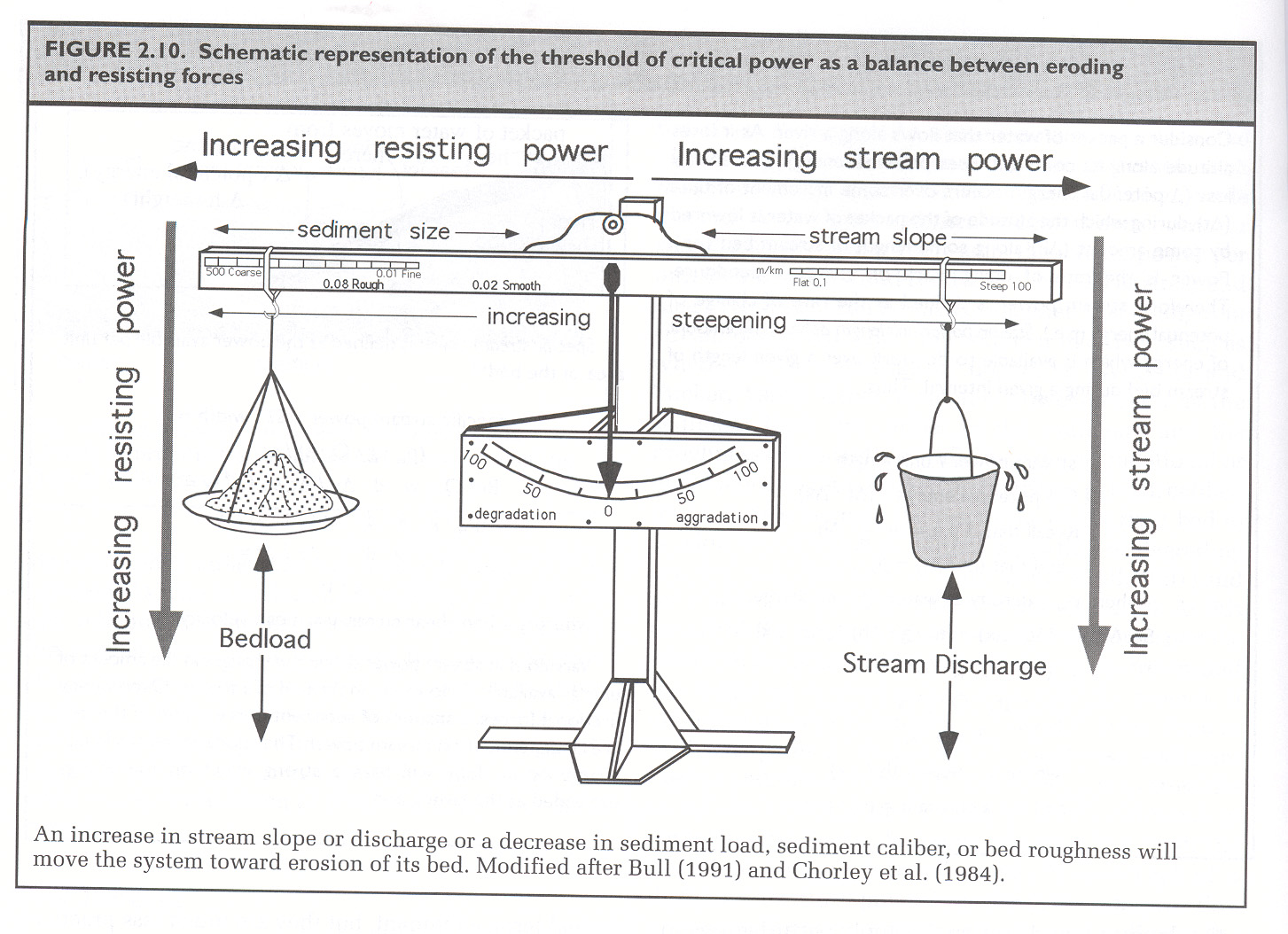 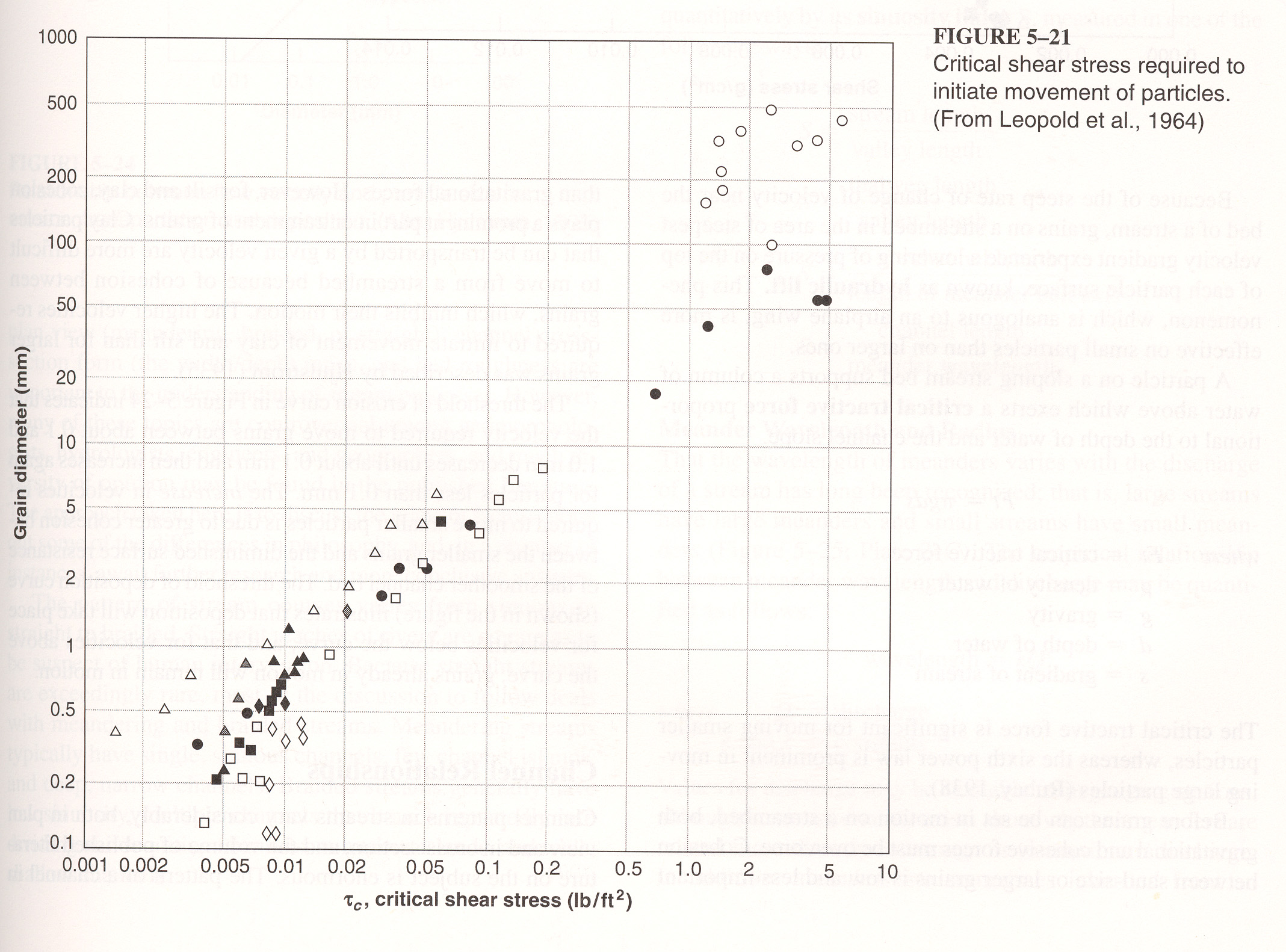 Longitudinal Profile of Stream
Figure 6.4
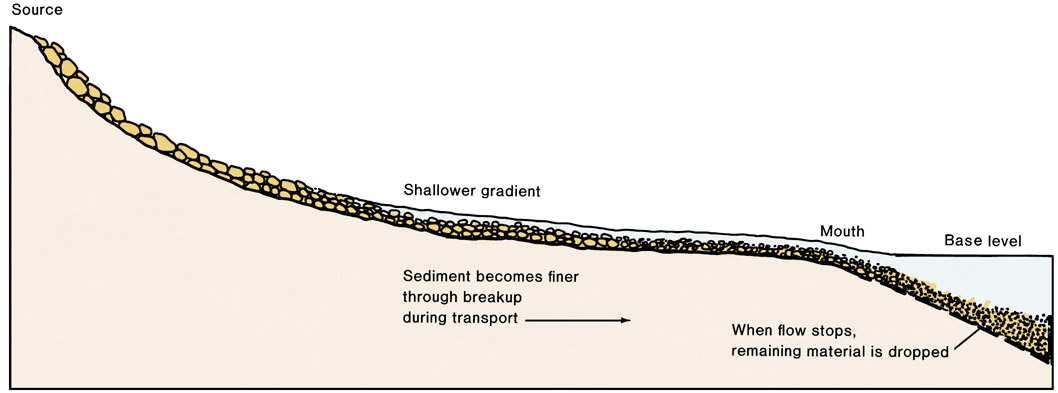 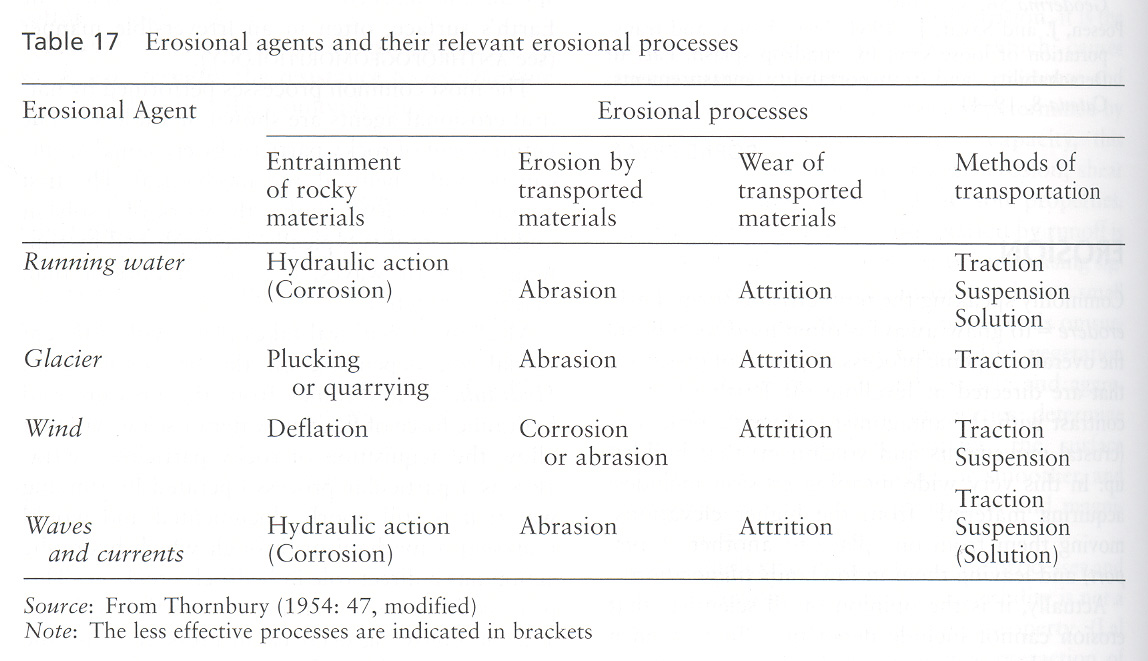 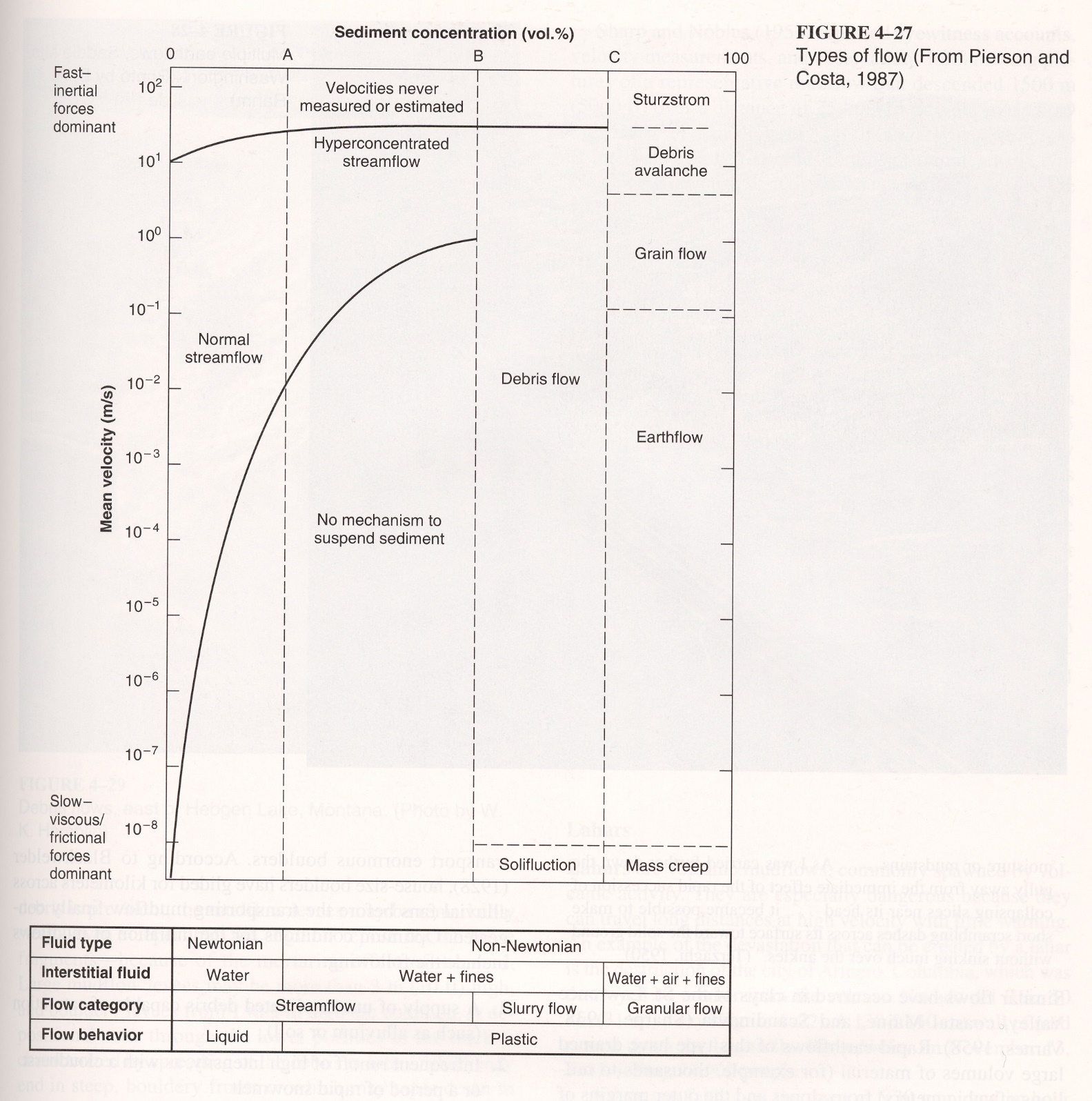 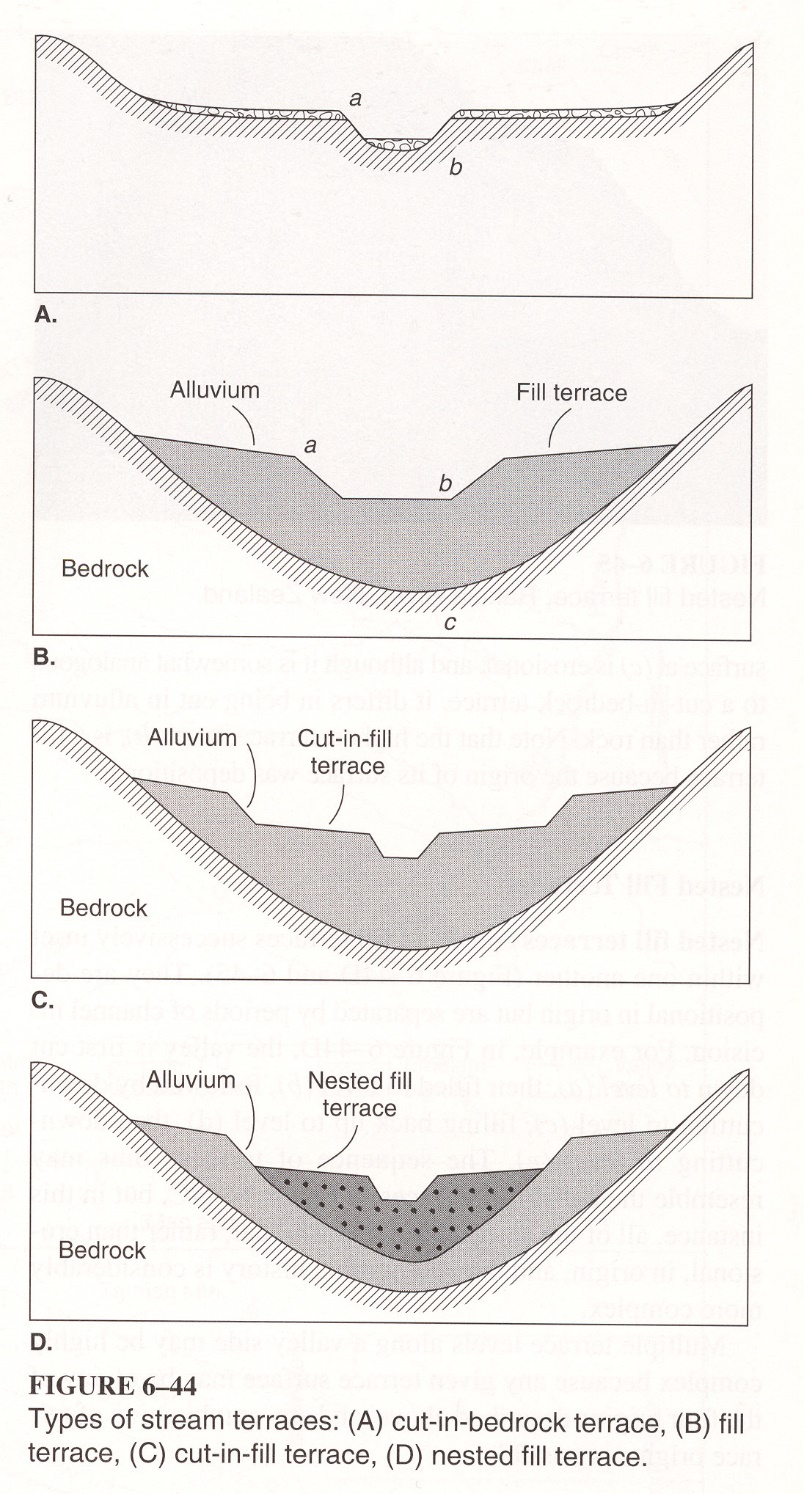 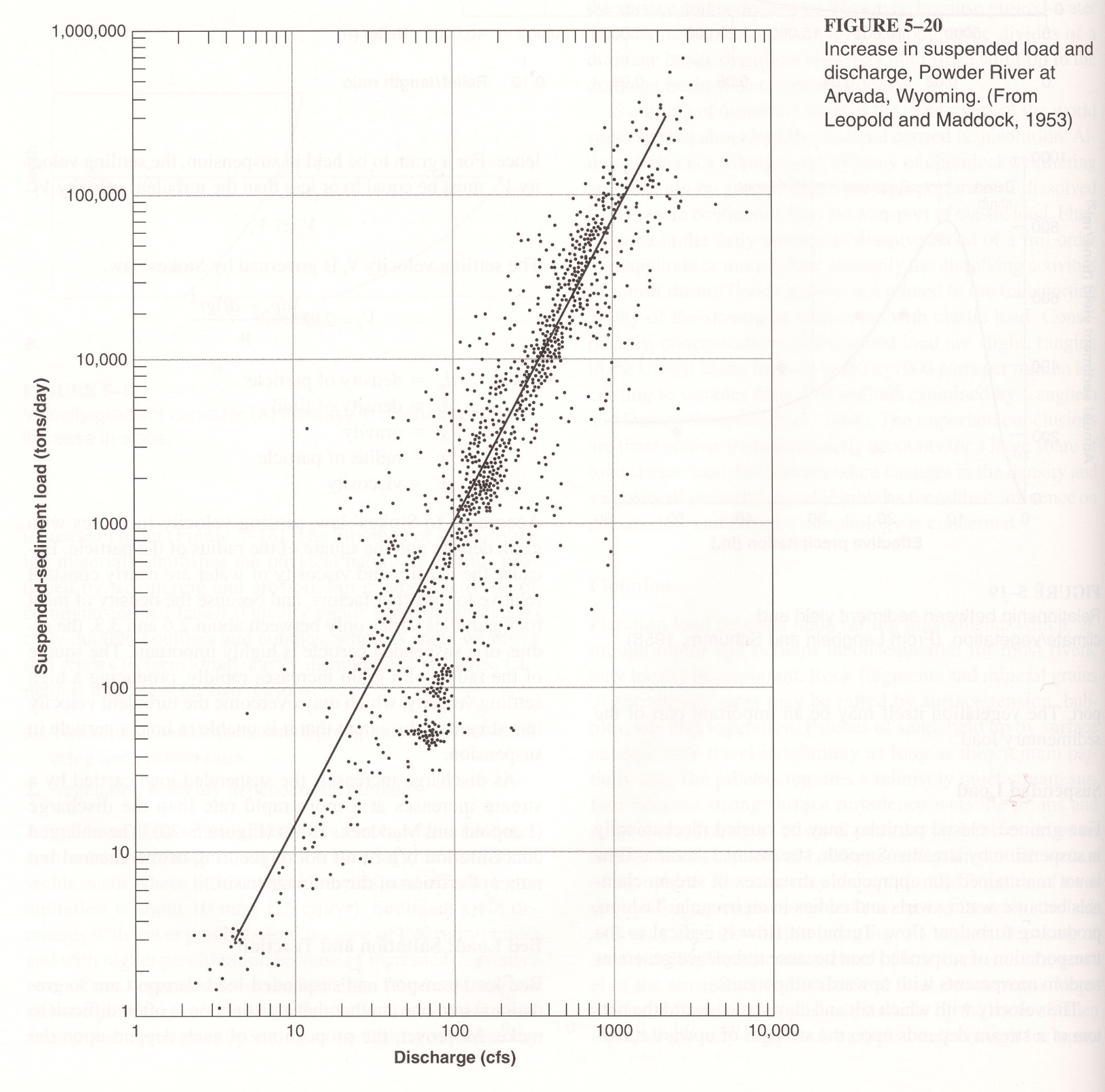 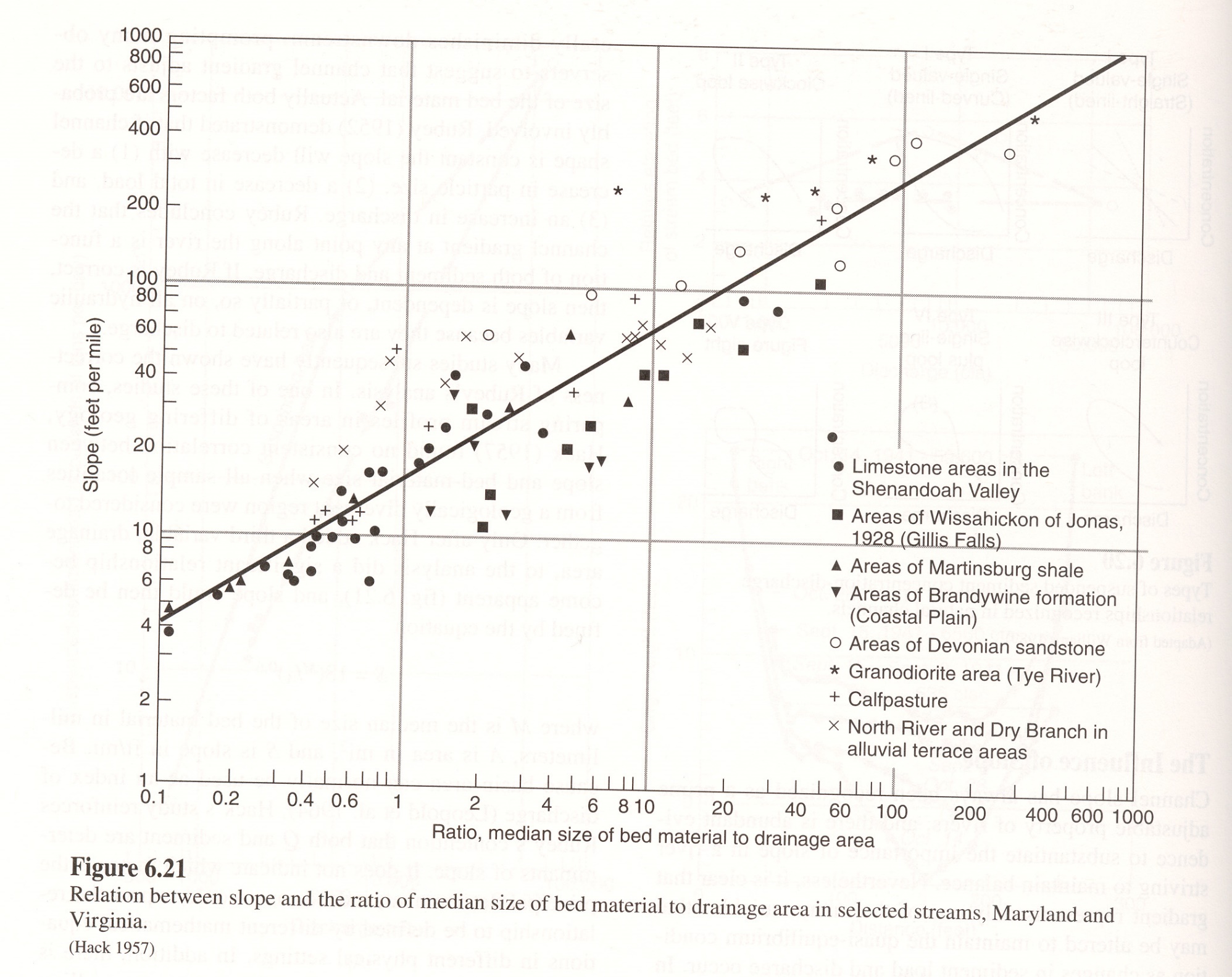 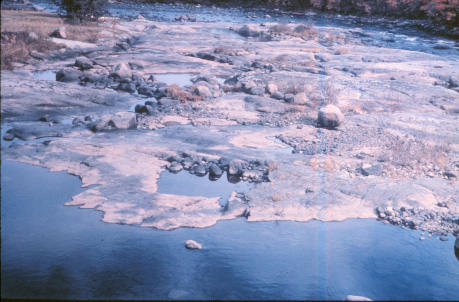 Tools
Fluvial Landforms
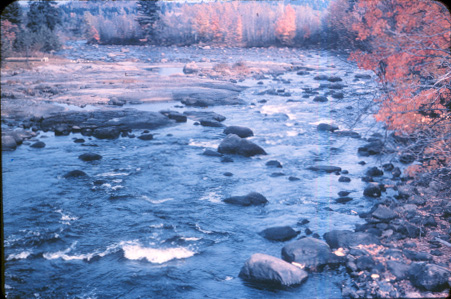 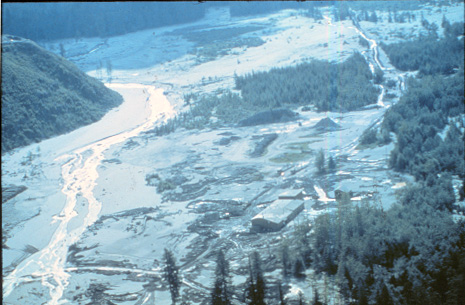 Braided Pattern - Over Capacity
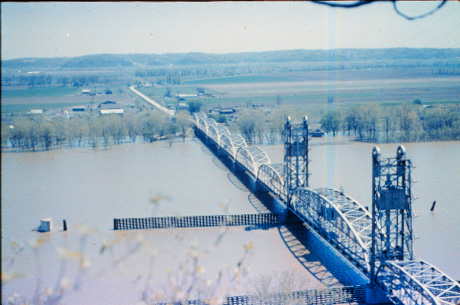 Suspended Load river , Flood Conditions
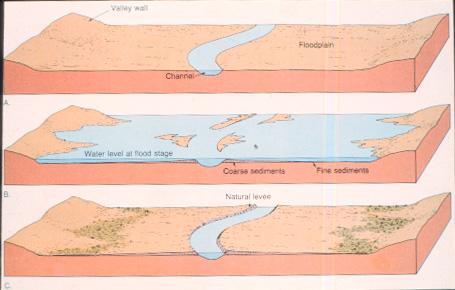 Floodplain Development
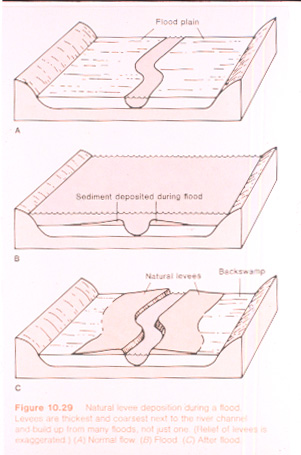 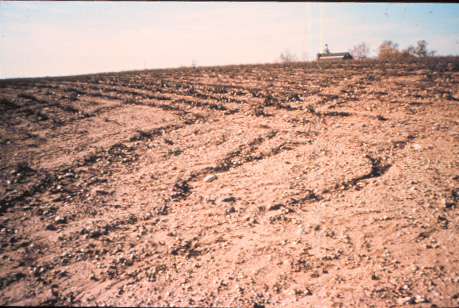 Rill Erosion
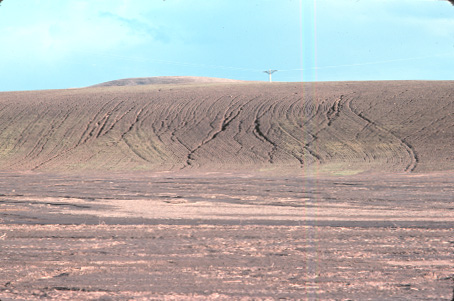 Rill and Gully Erosion on the Palouse
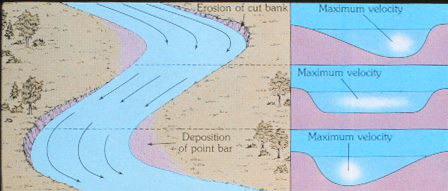 Meander Hydraulics
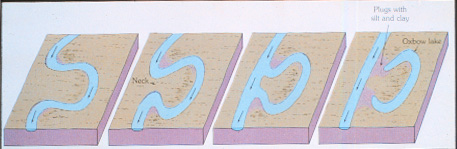 Oxbow Cutoff / Development
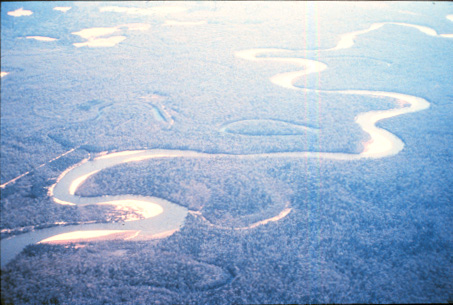 Meandering river
Oxbows
Point Bar
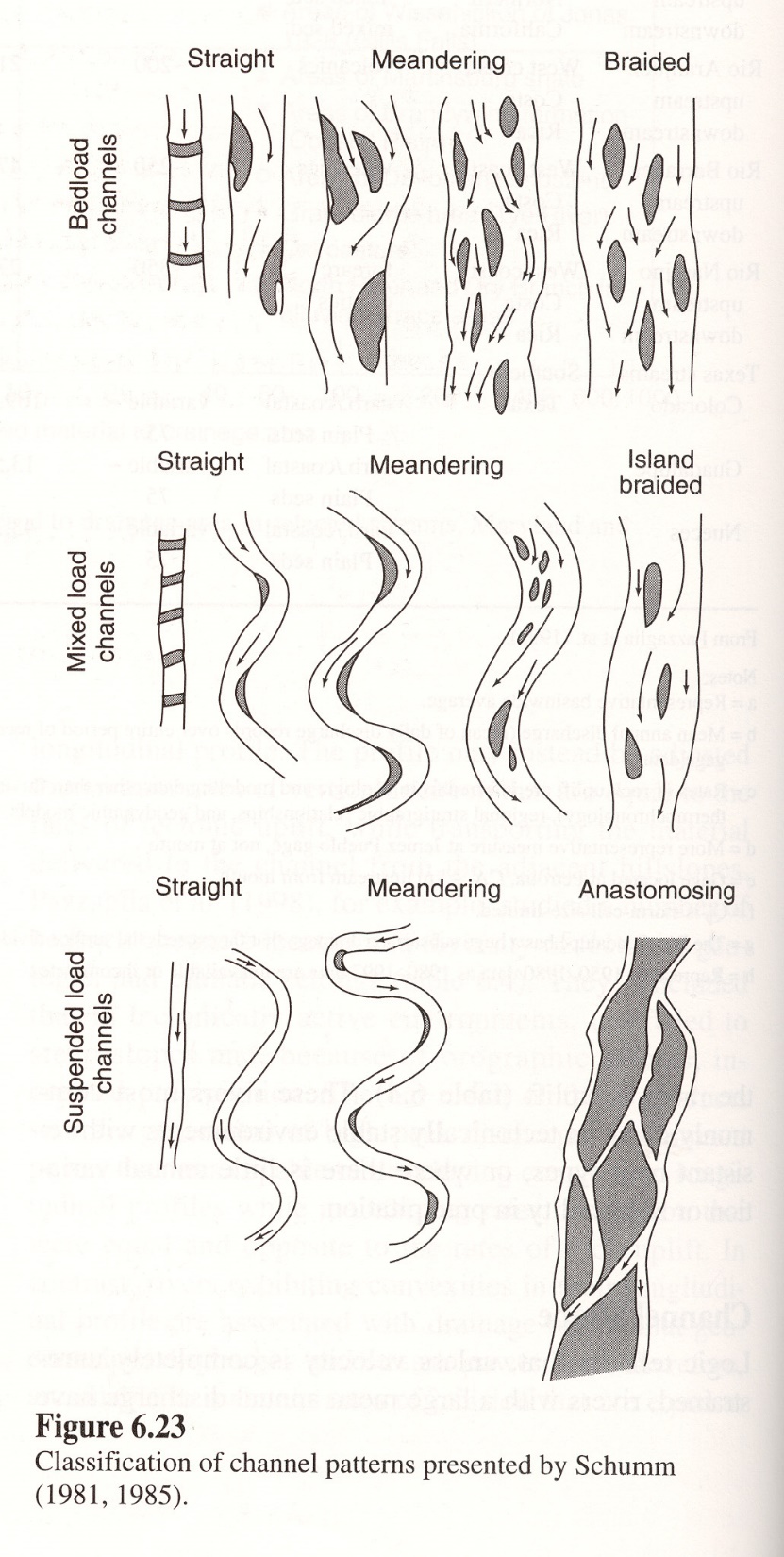 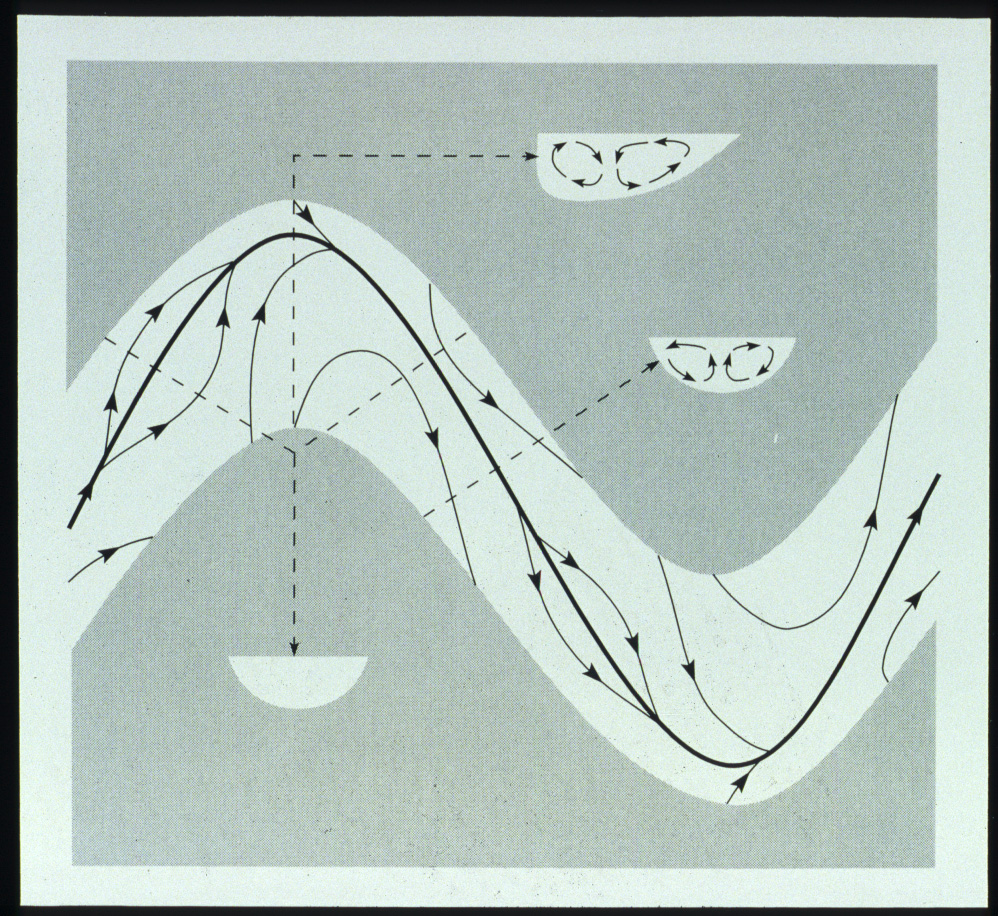 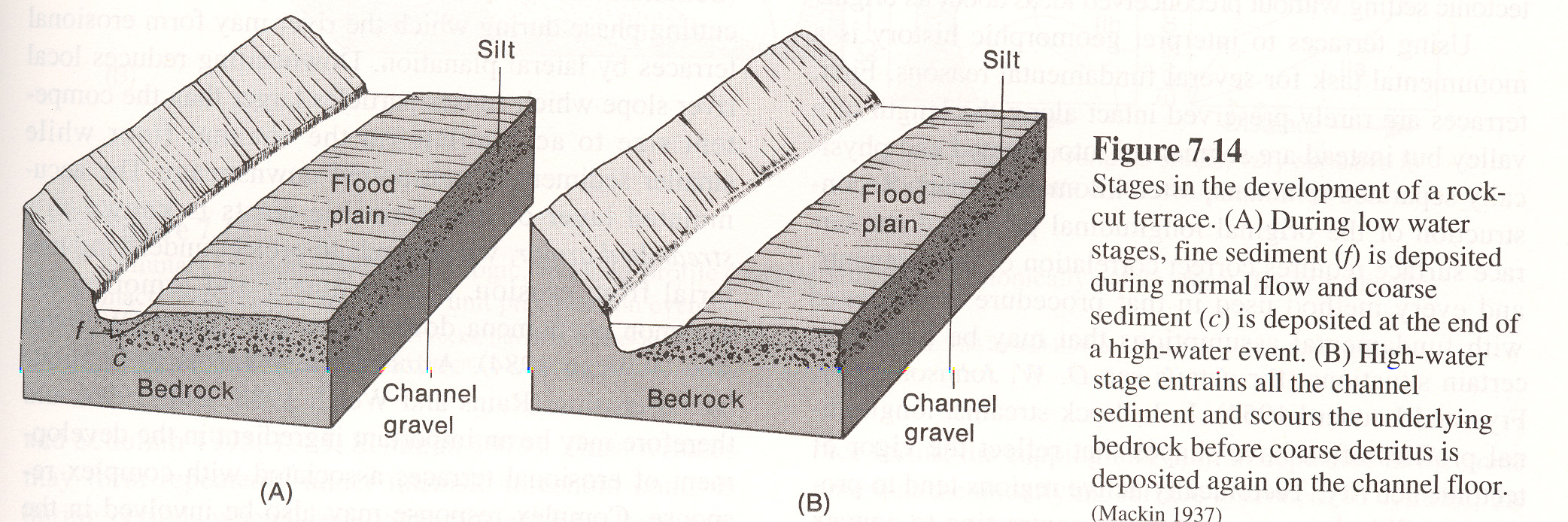 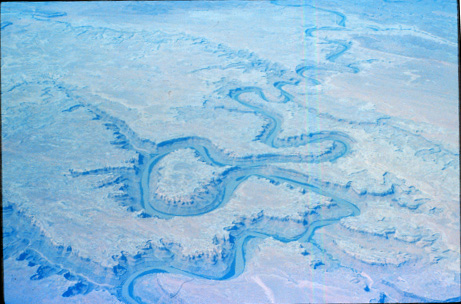 Entrenched Meanders
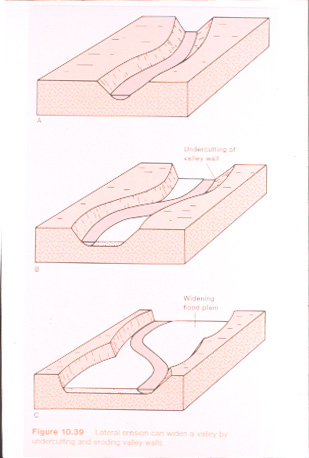 Floodplain Widening
Entrenched Meanders - Colorado Plateau
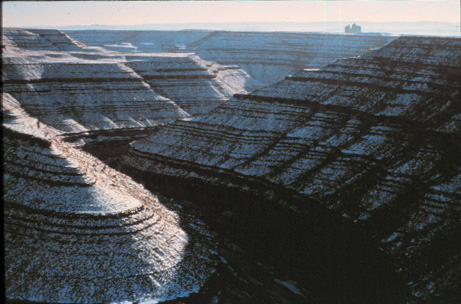 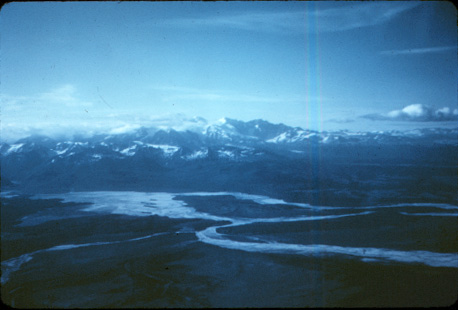 Braided Outwash -Glacial-Fluvial Processes
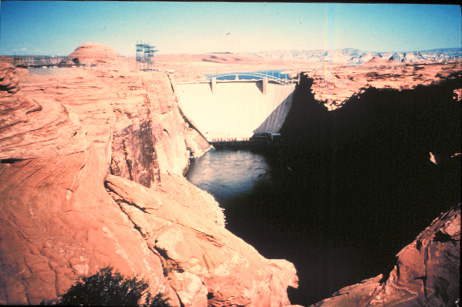 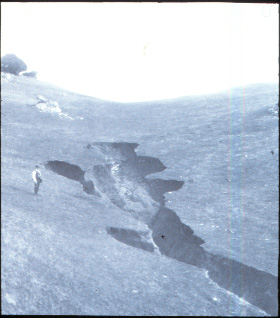 Gully Erosion
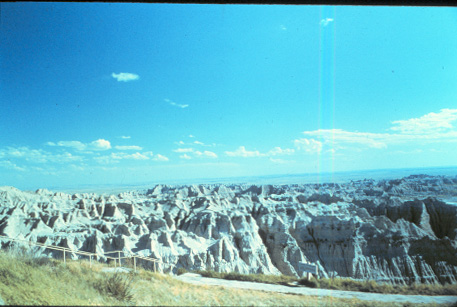 Badlands Erosion
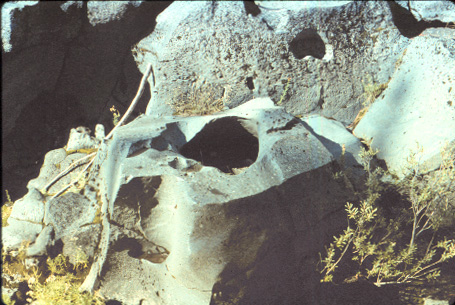 Potholes
Slot Canyon
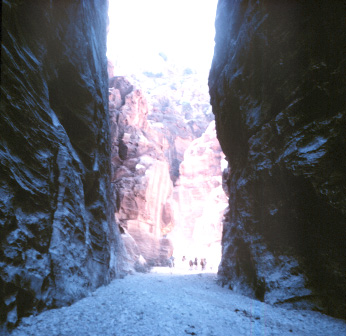 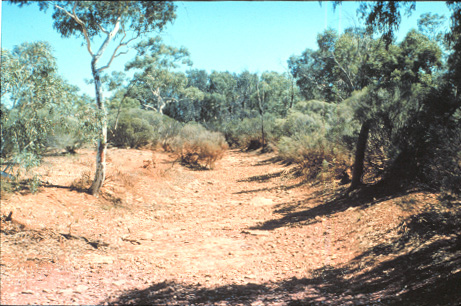 Arroyo (Wadi)
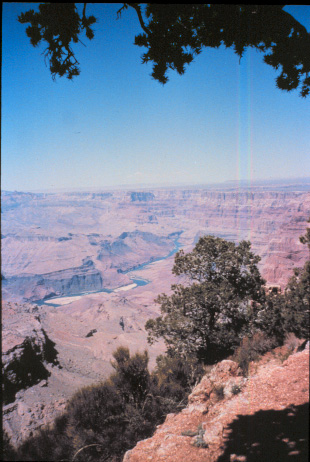 Grand Canyon
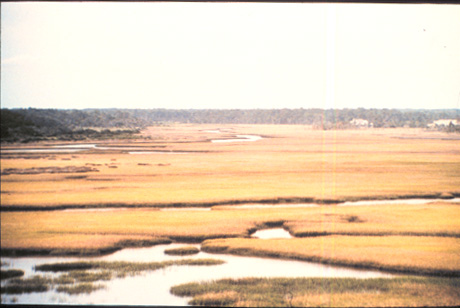 Low Gradient Coast Plain river
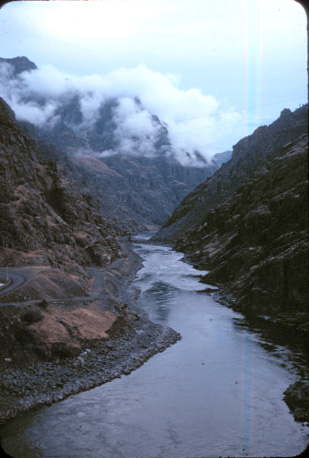 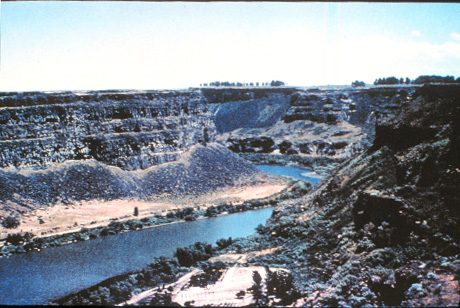 Snake river
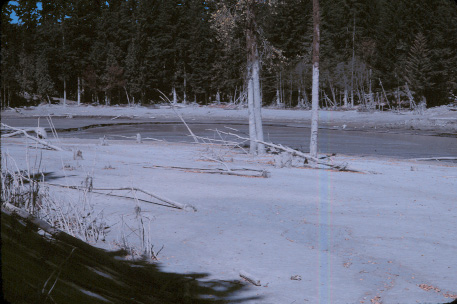 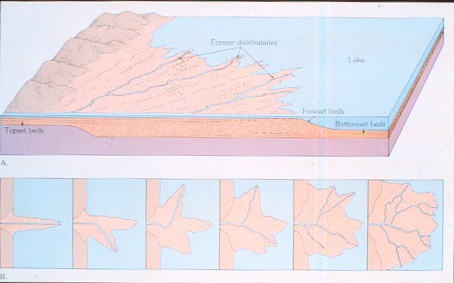 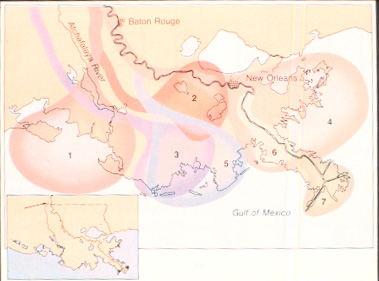 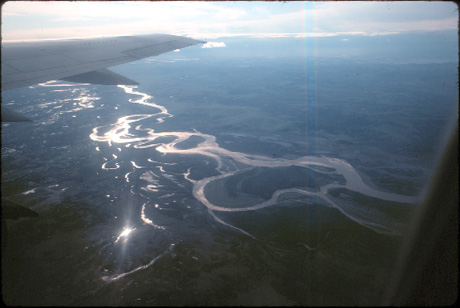 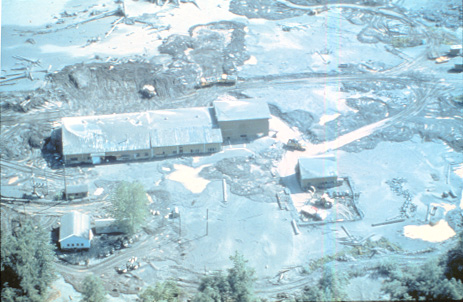 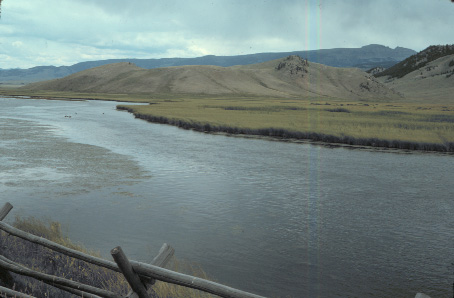 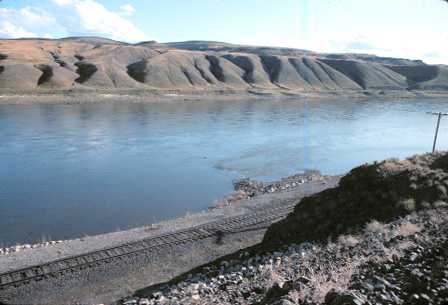 Terraces
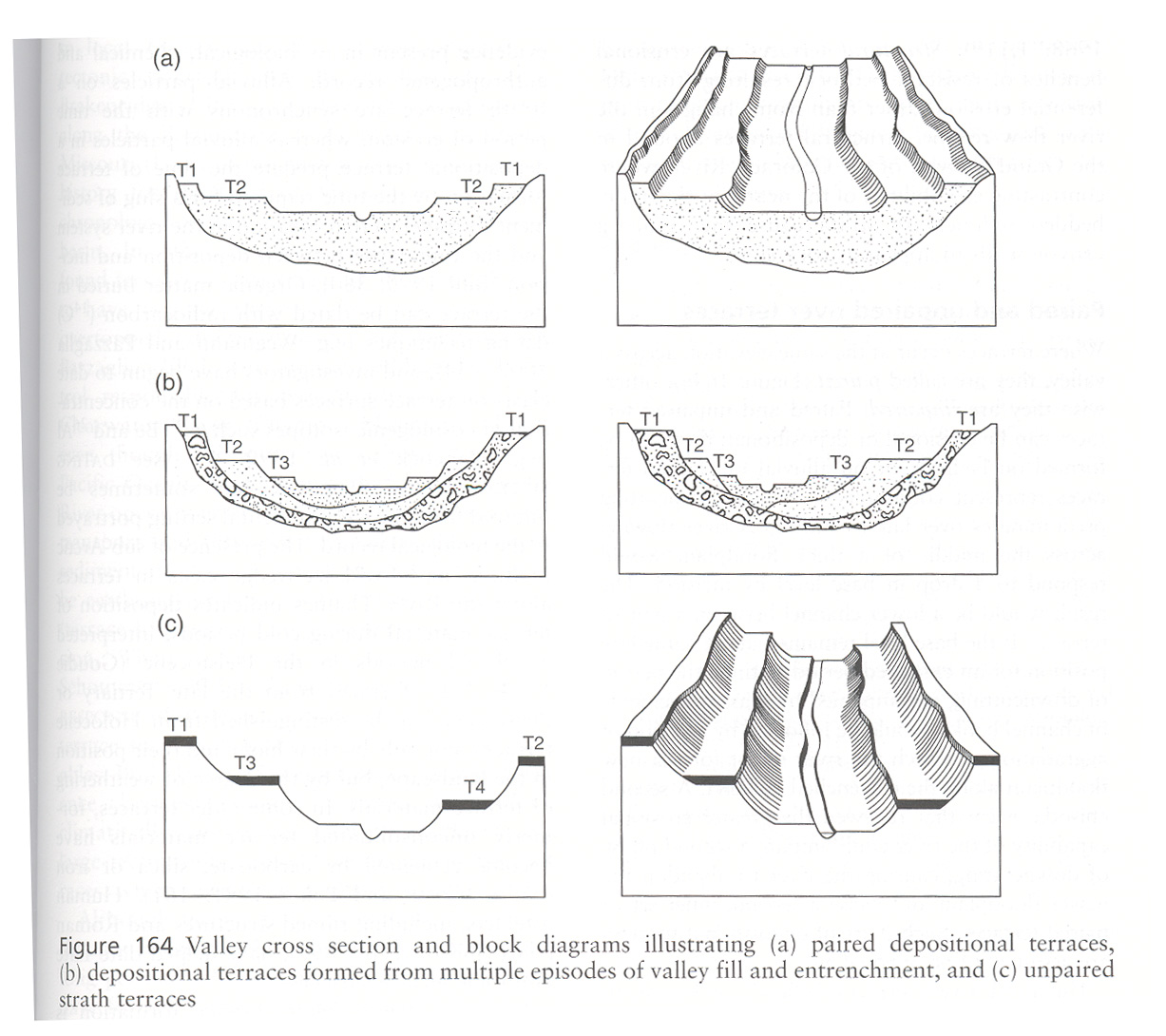 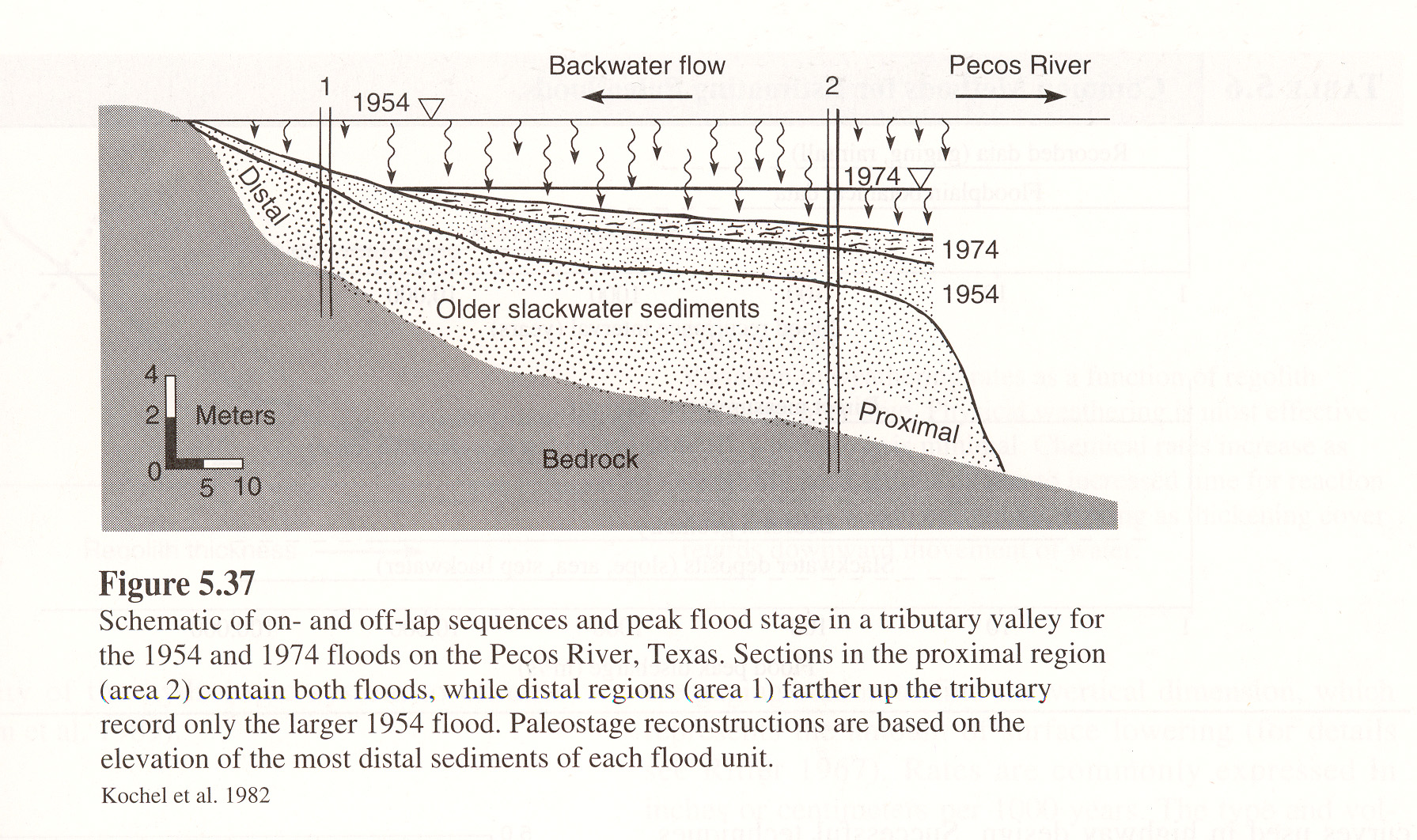 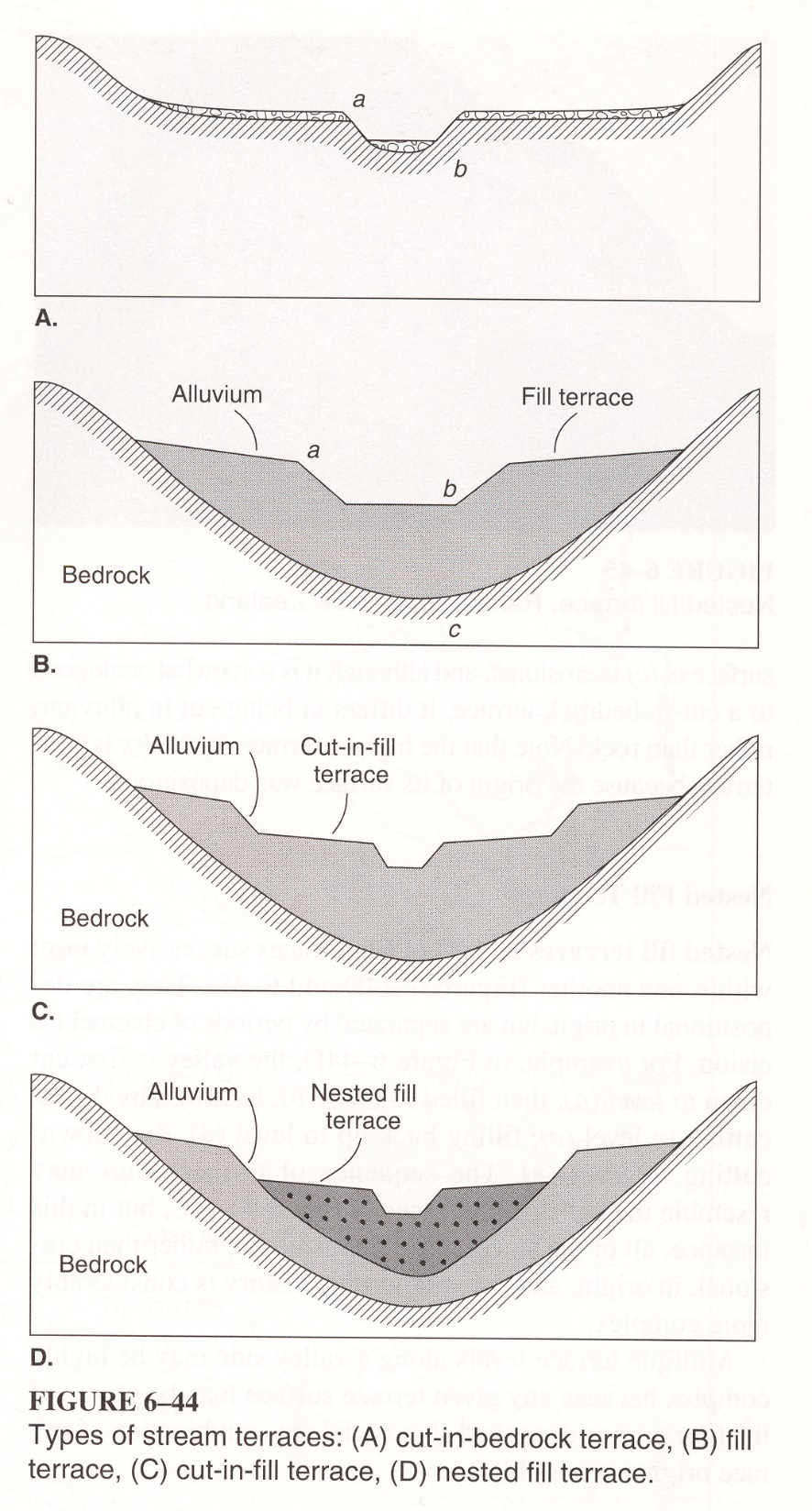 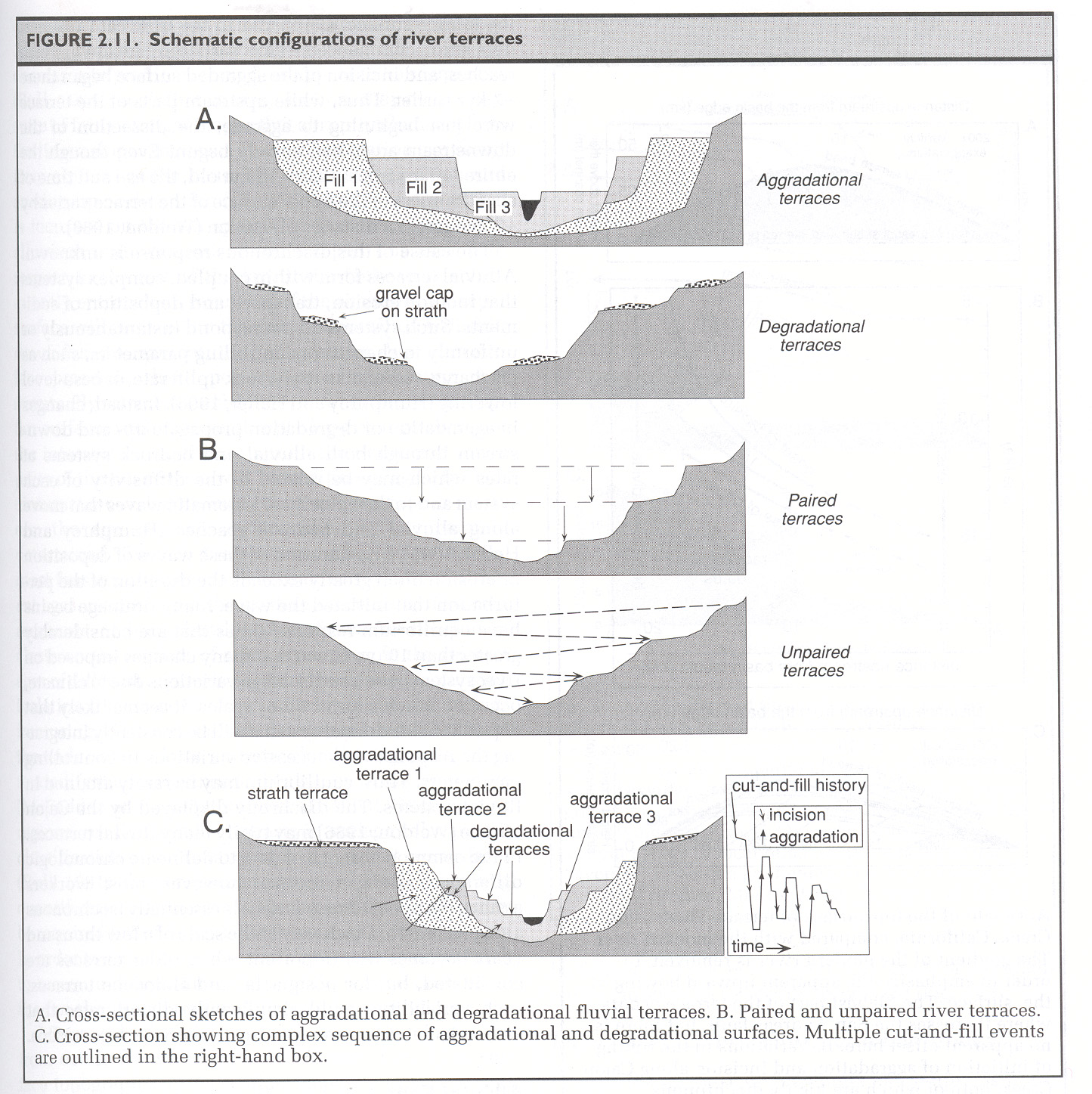 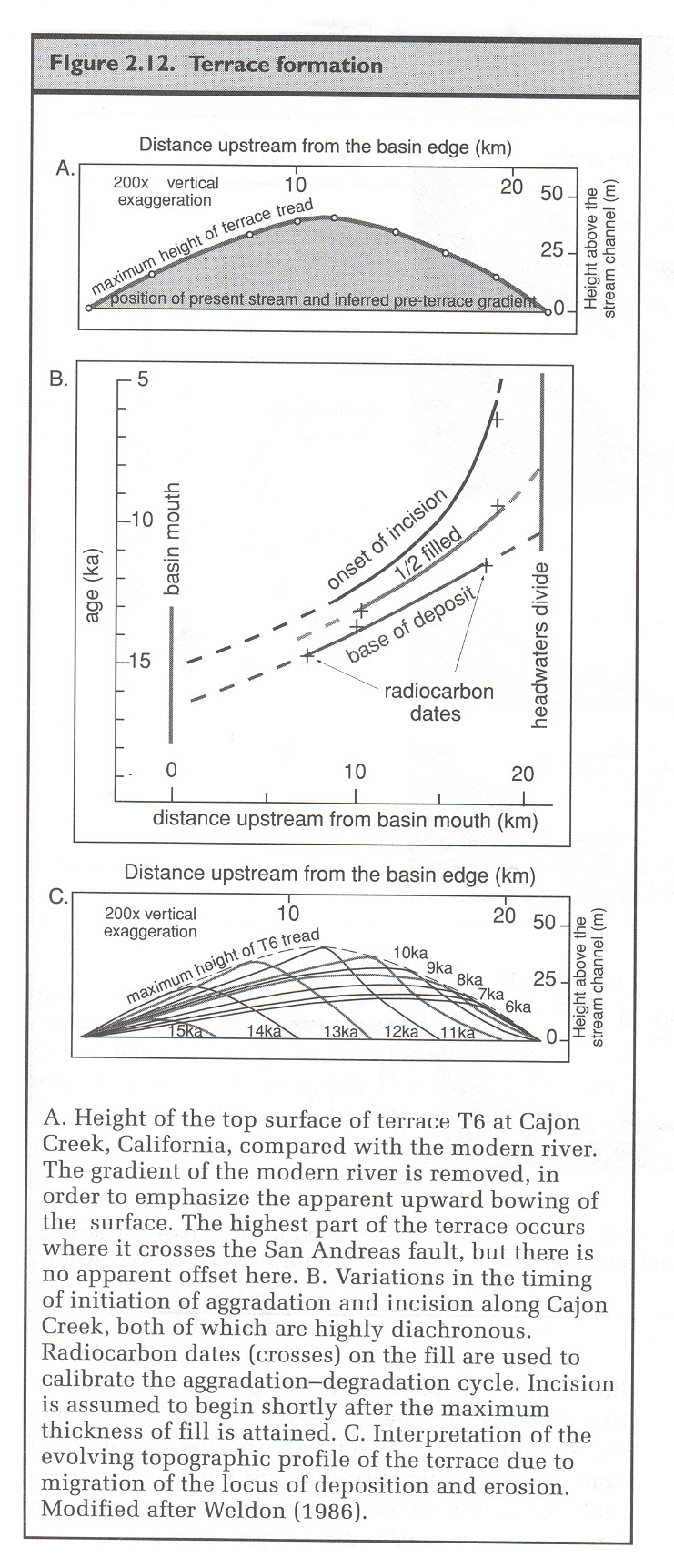 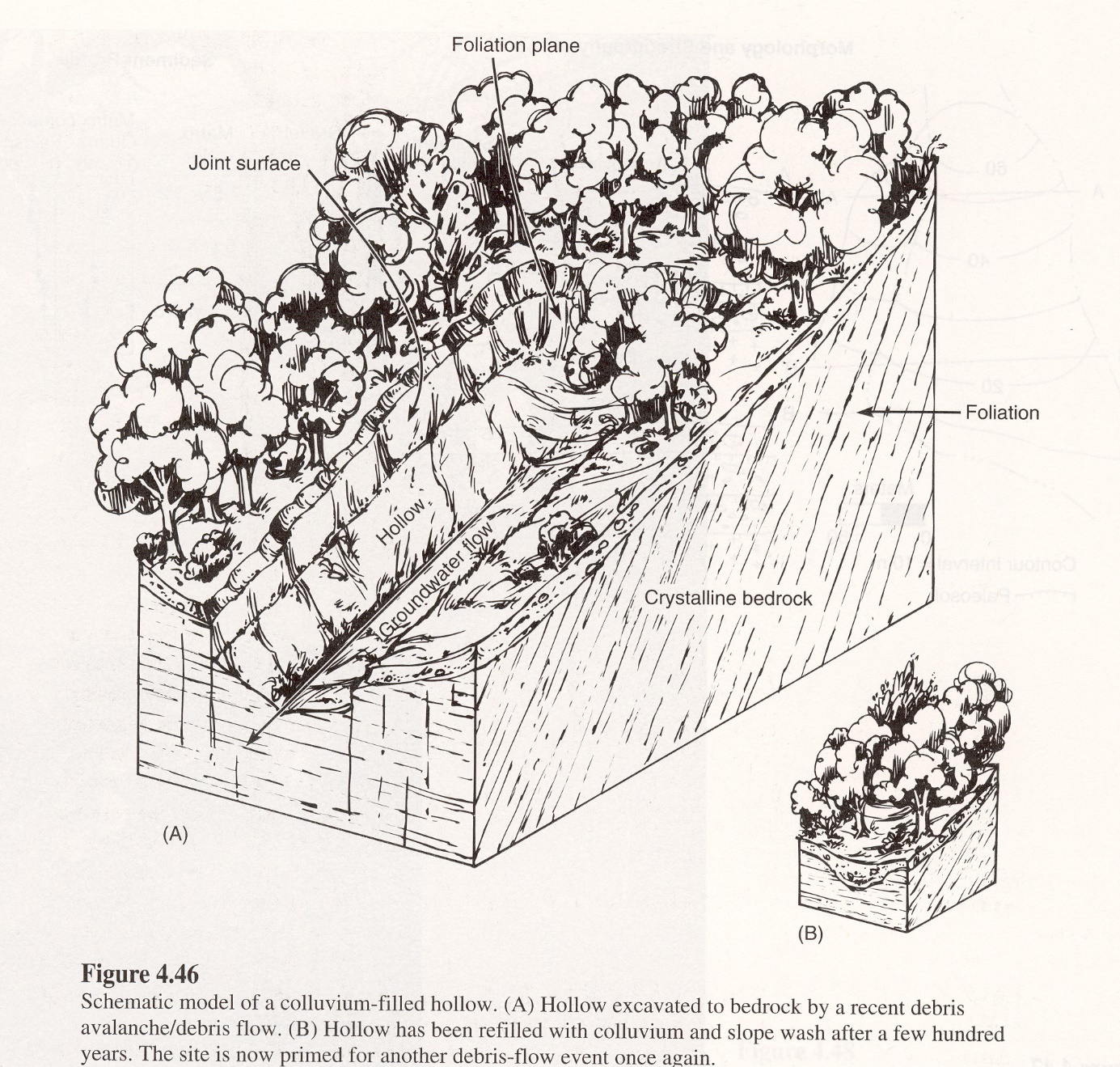 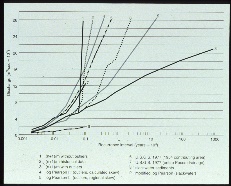 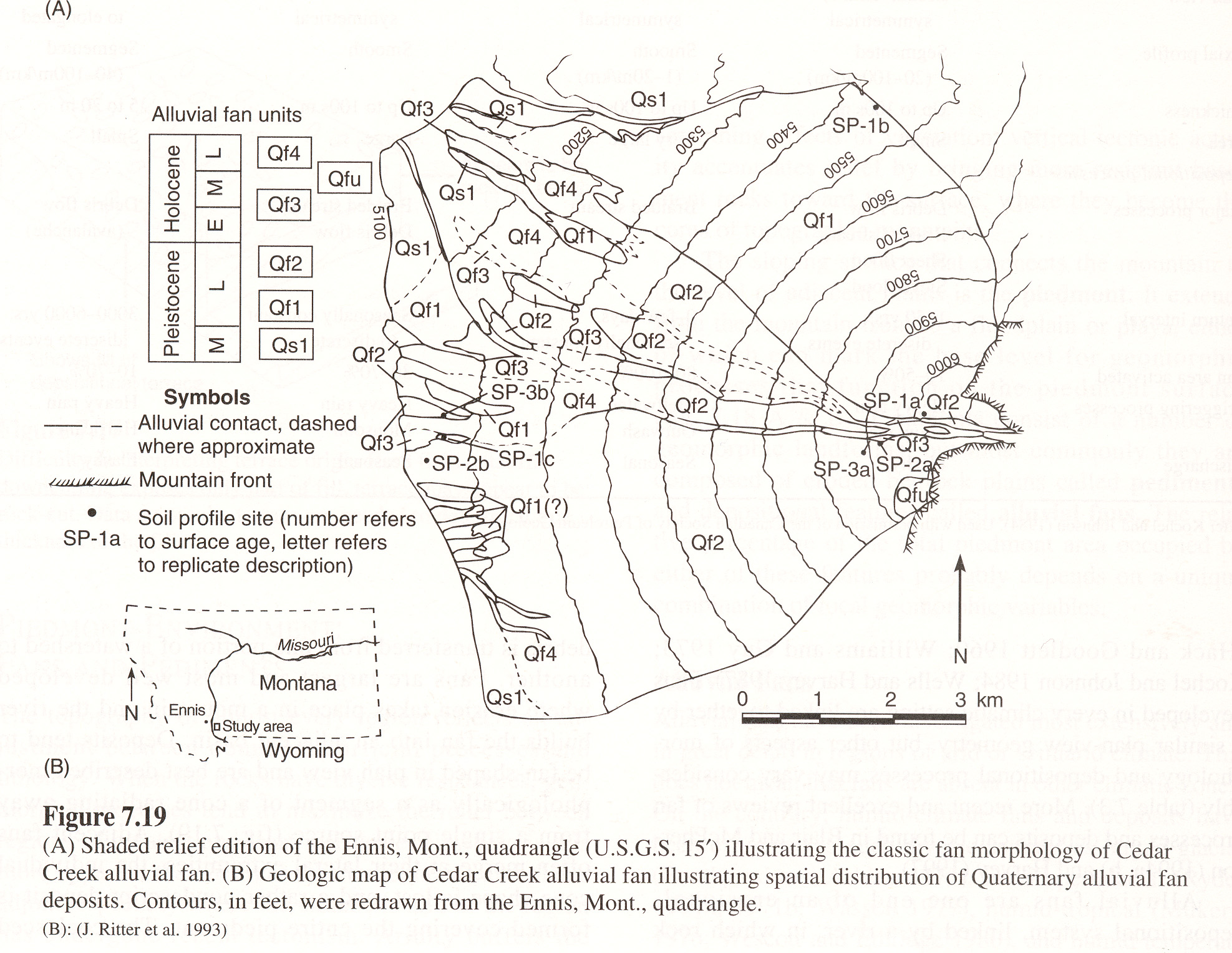 River Delta and Mountain Streams
Figure 6.5b
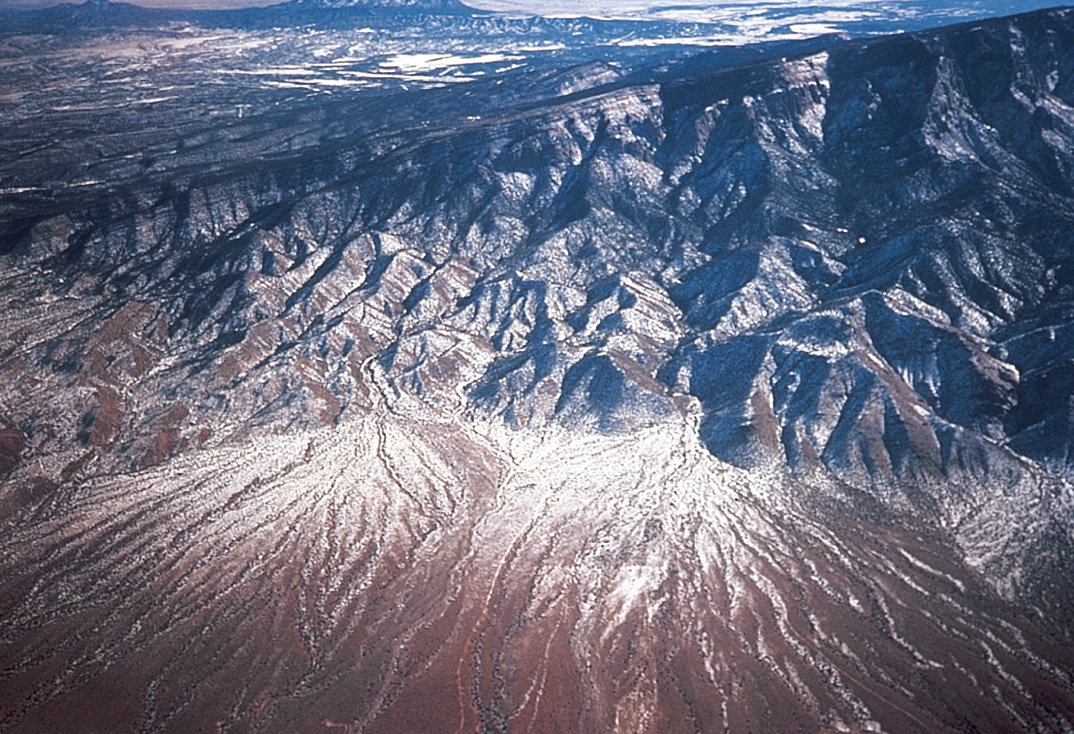 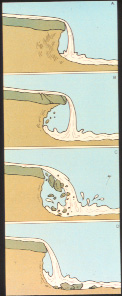 Knick Point
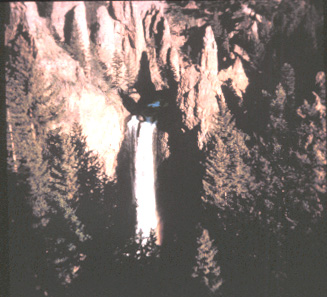 Yellowstone Falls
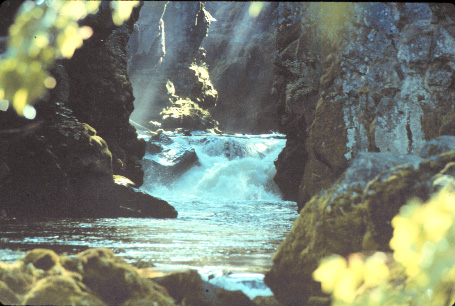 Watershed Dynamics
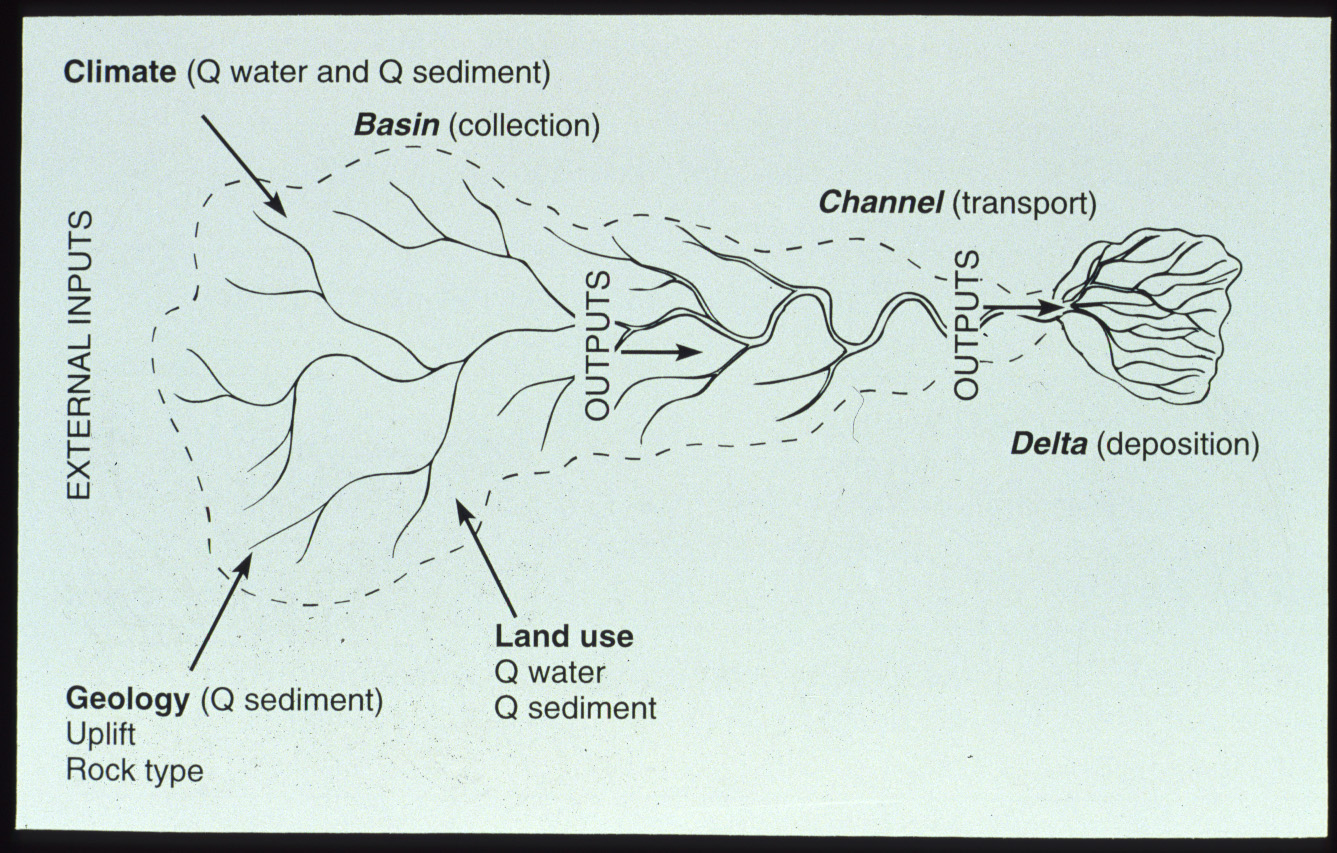 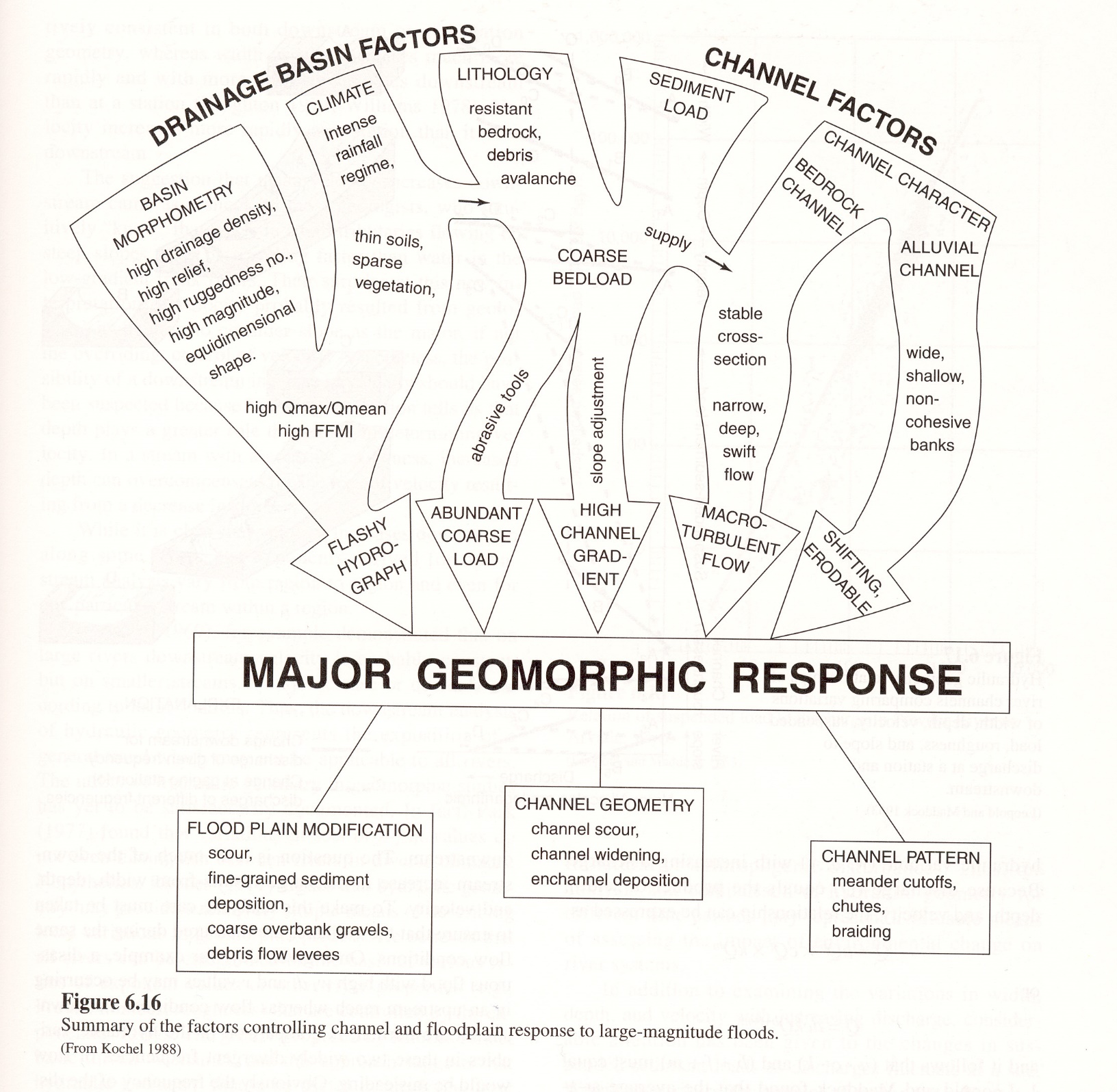 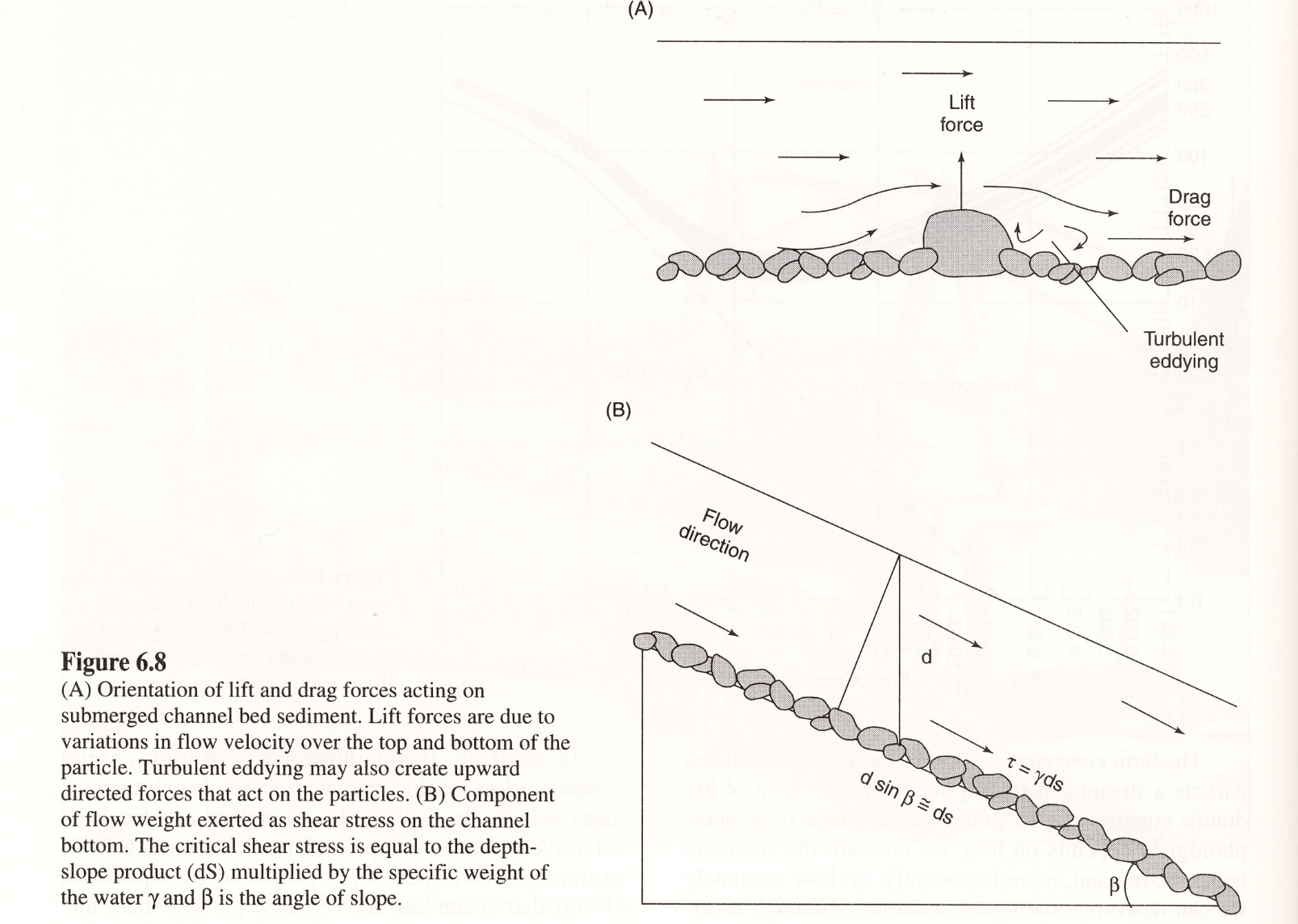 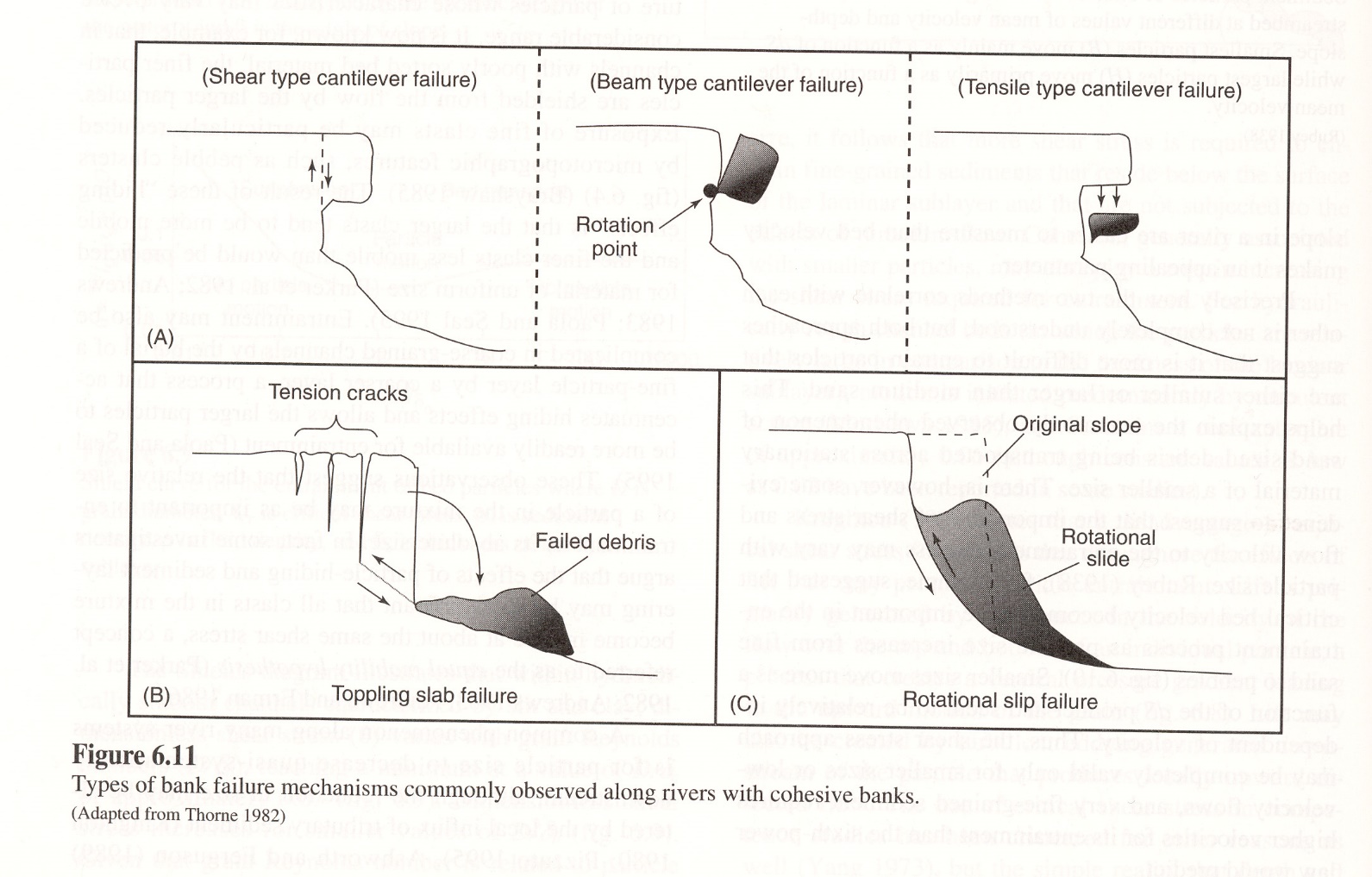 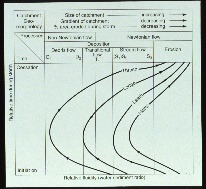 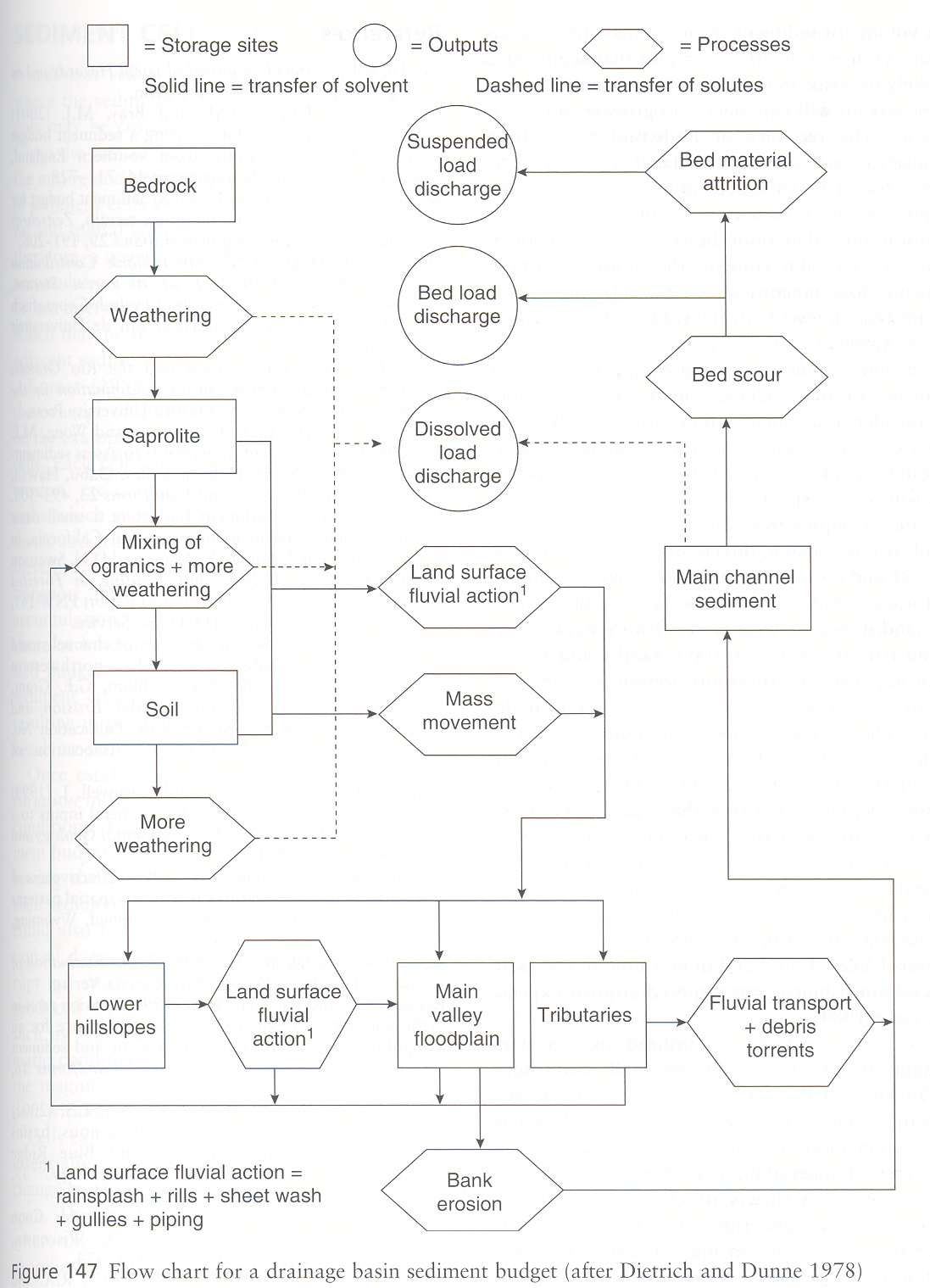 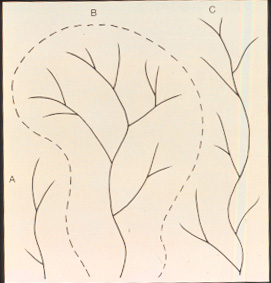 Drainage Network (watersheds)
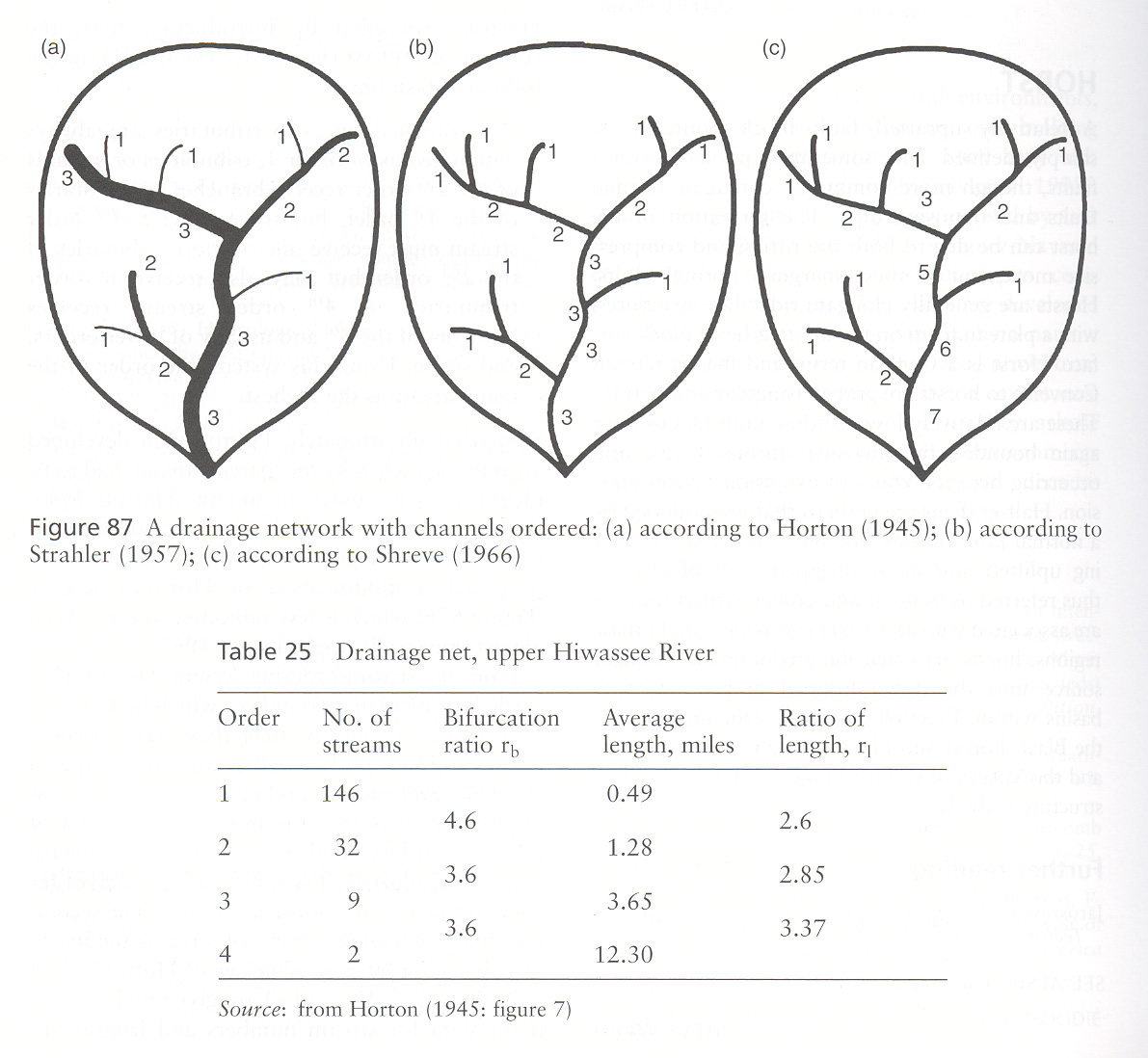 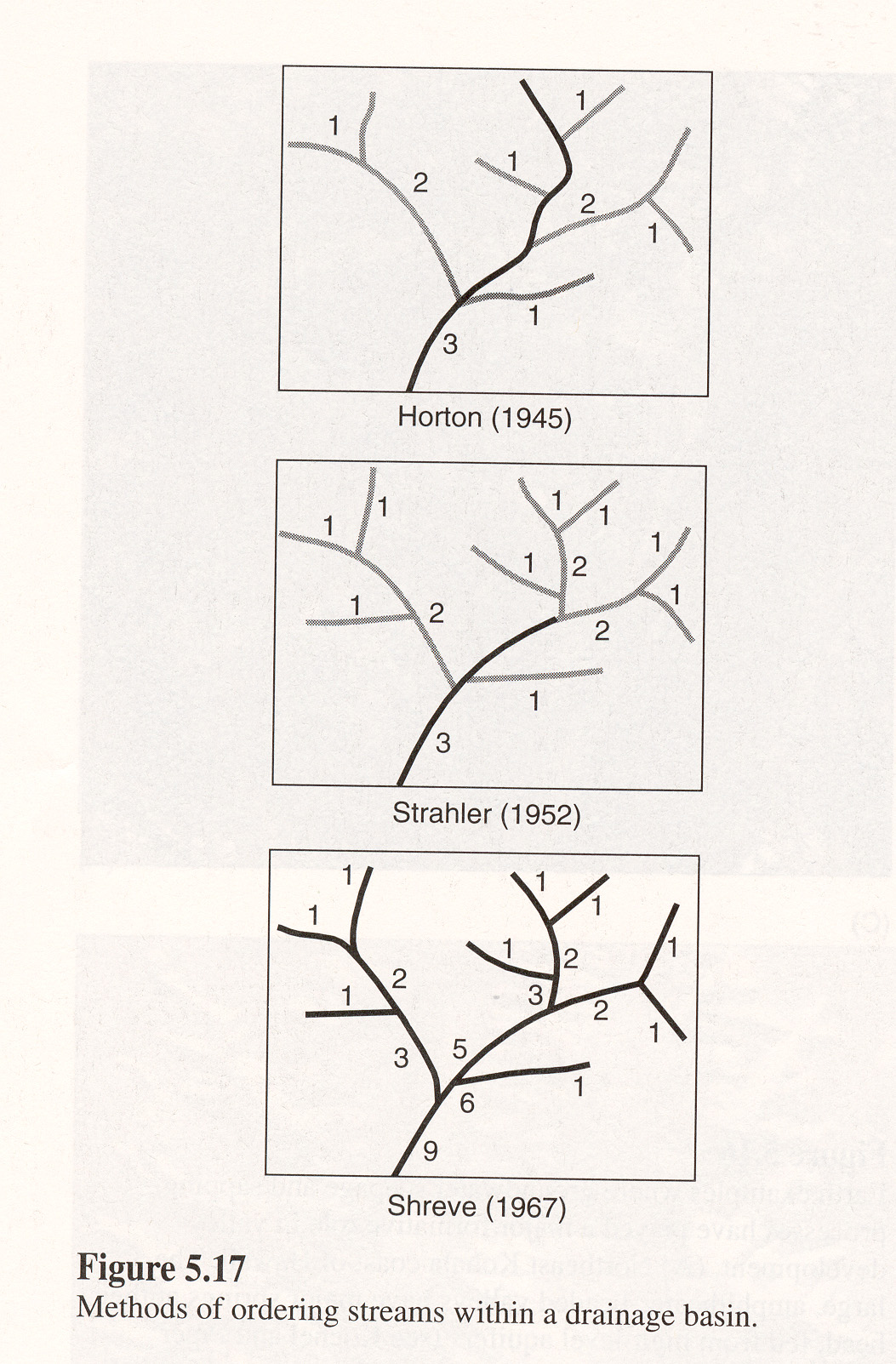 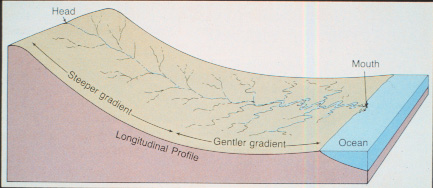 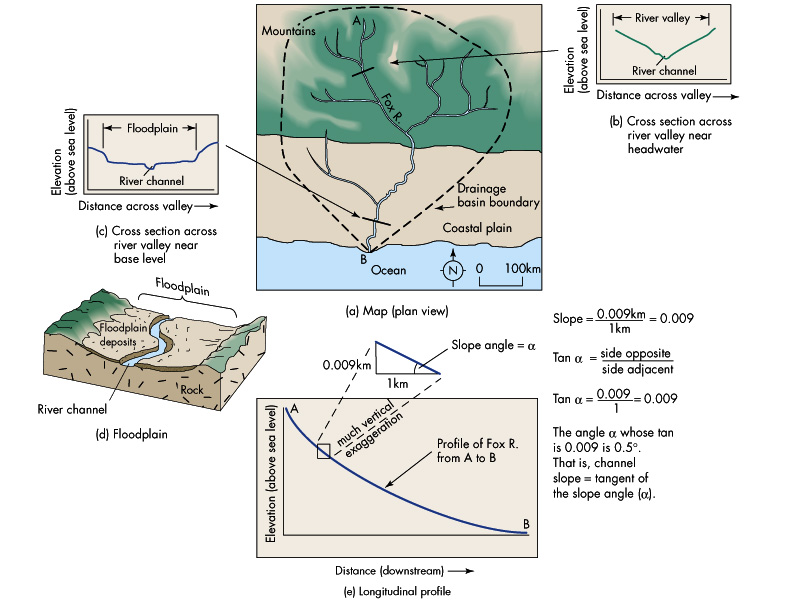 Base Level Changes
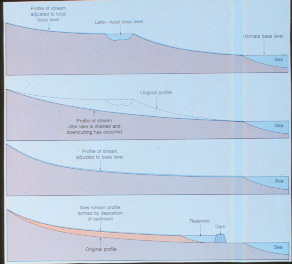 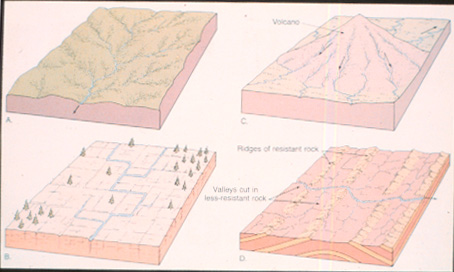 Dendritic
Radial
Rectangular
Trellis
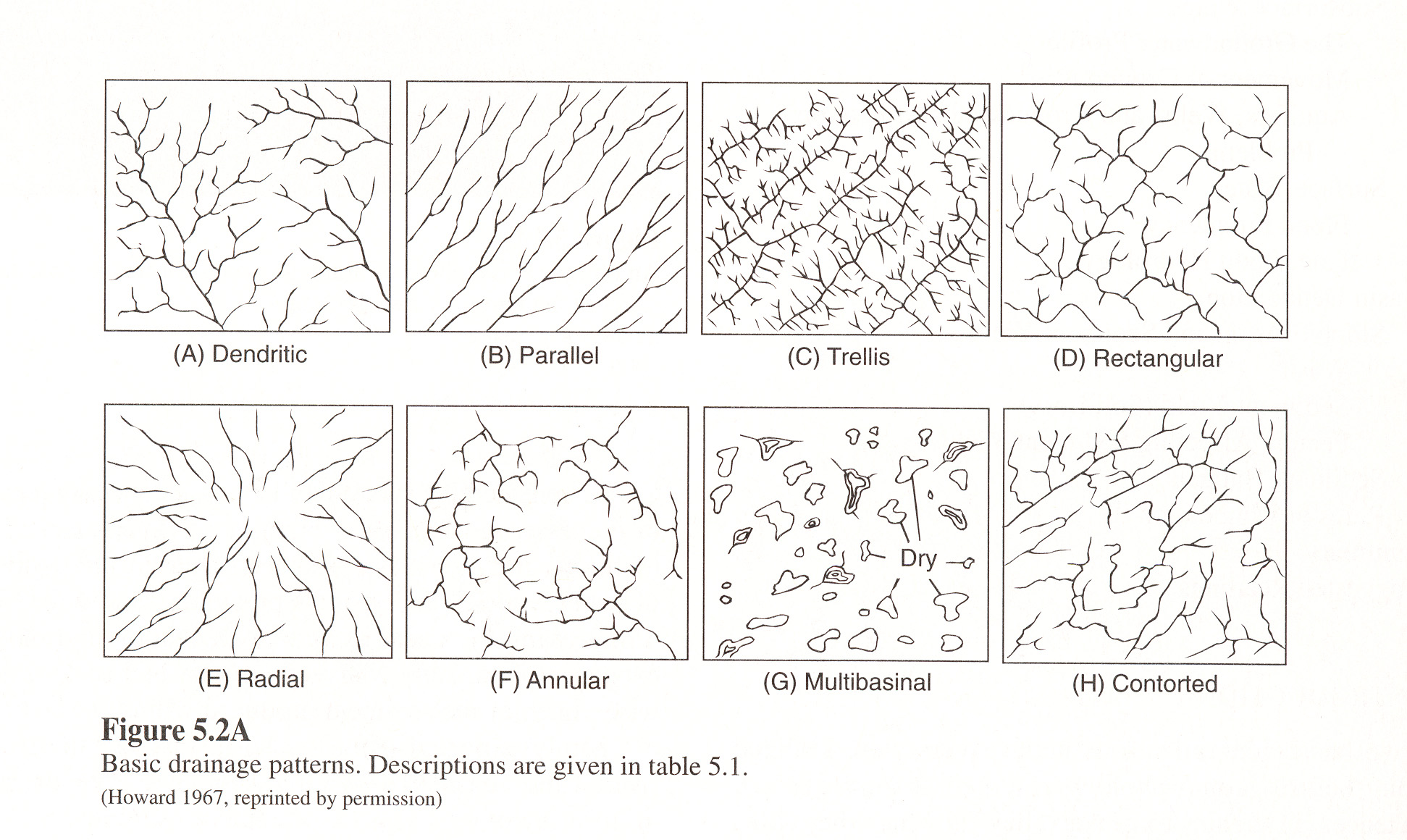 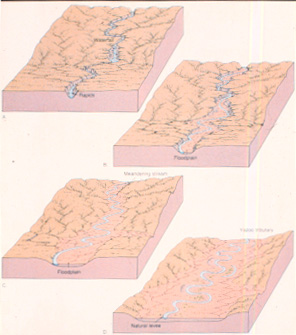